Video Station 嶄新亮相
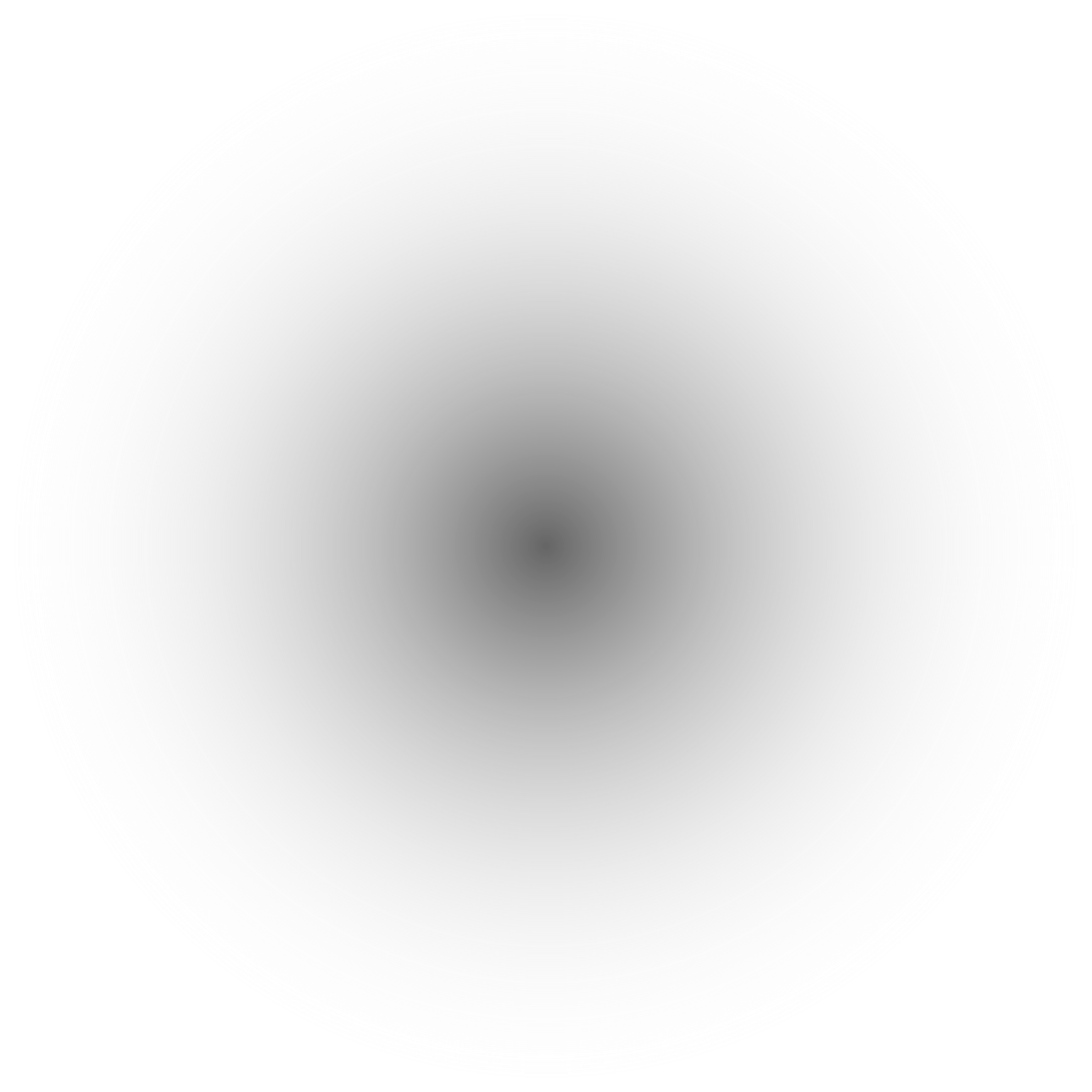 為什麼要用 Video Station 5.5？
要怎麼開始使用 Video Station？
我有電影、我有影集，要怎麼分類呢？
我有一些經典系列影片，要怎麼整理呢？
我可以依照我的喜好、需求整理影片嗎？
我只能守在電腦前看影片嗎？
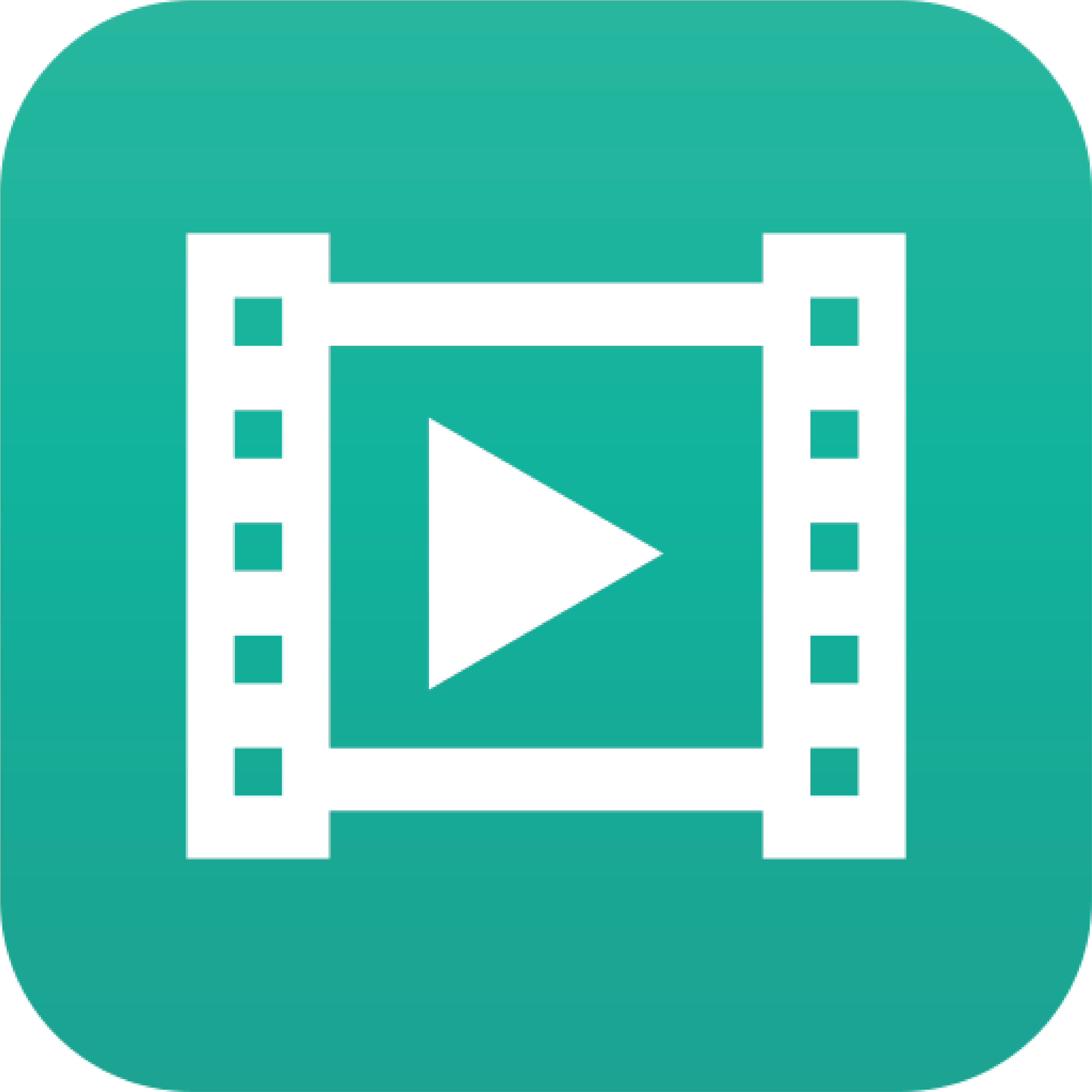 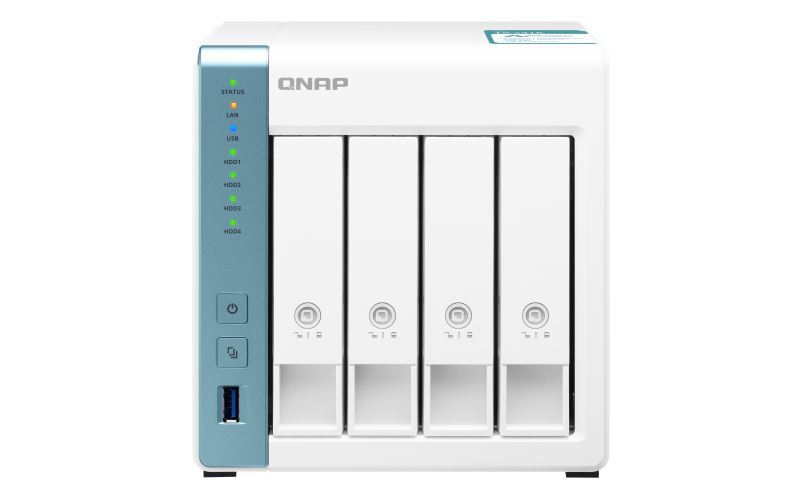 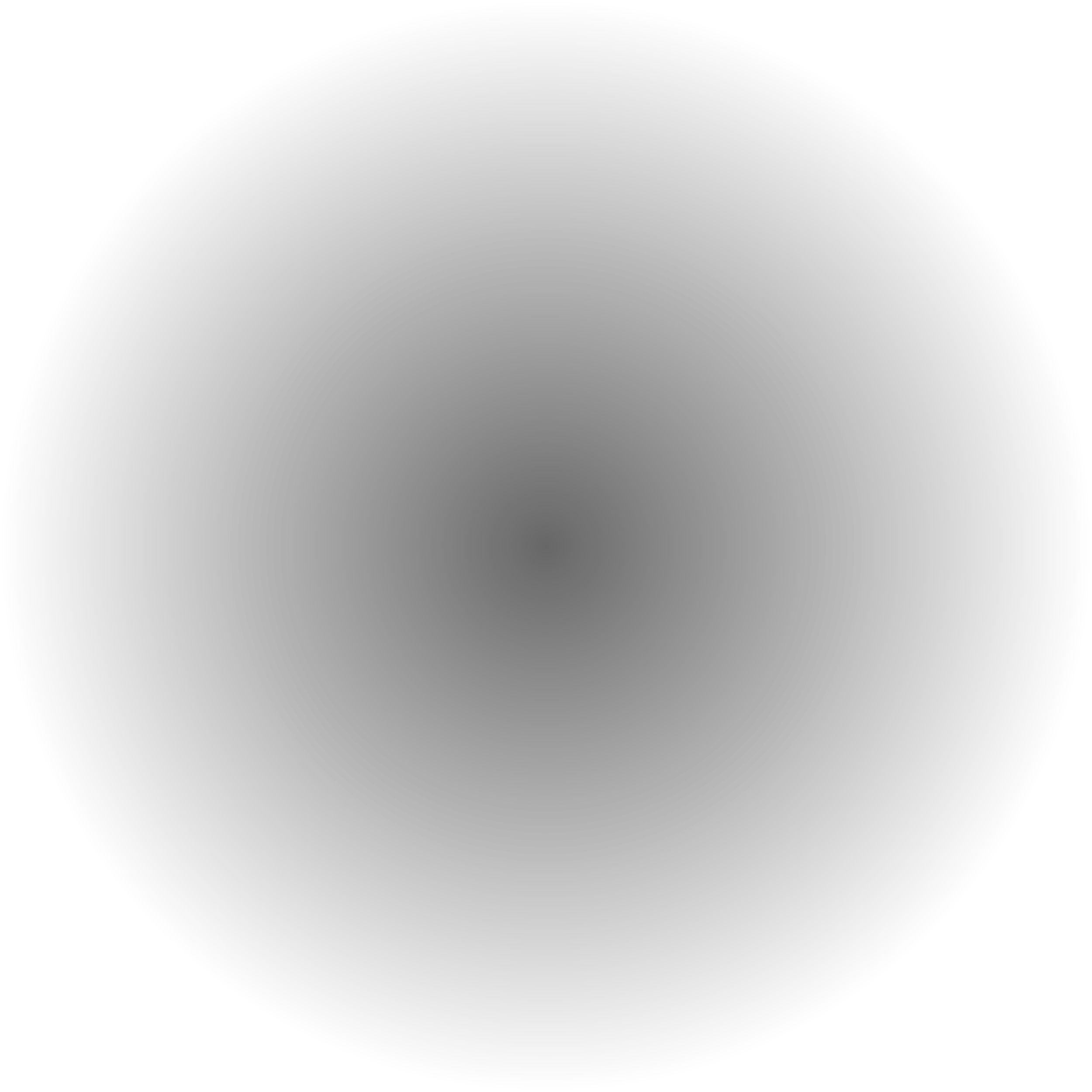 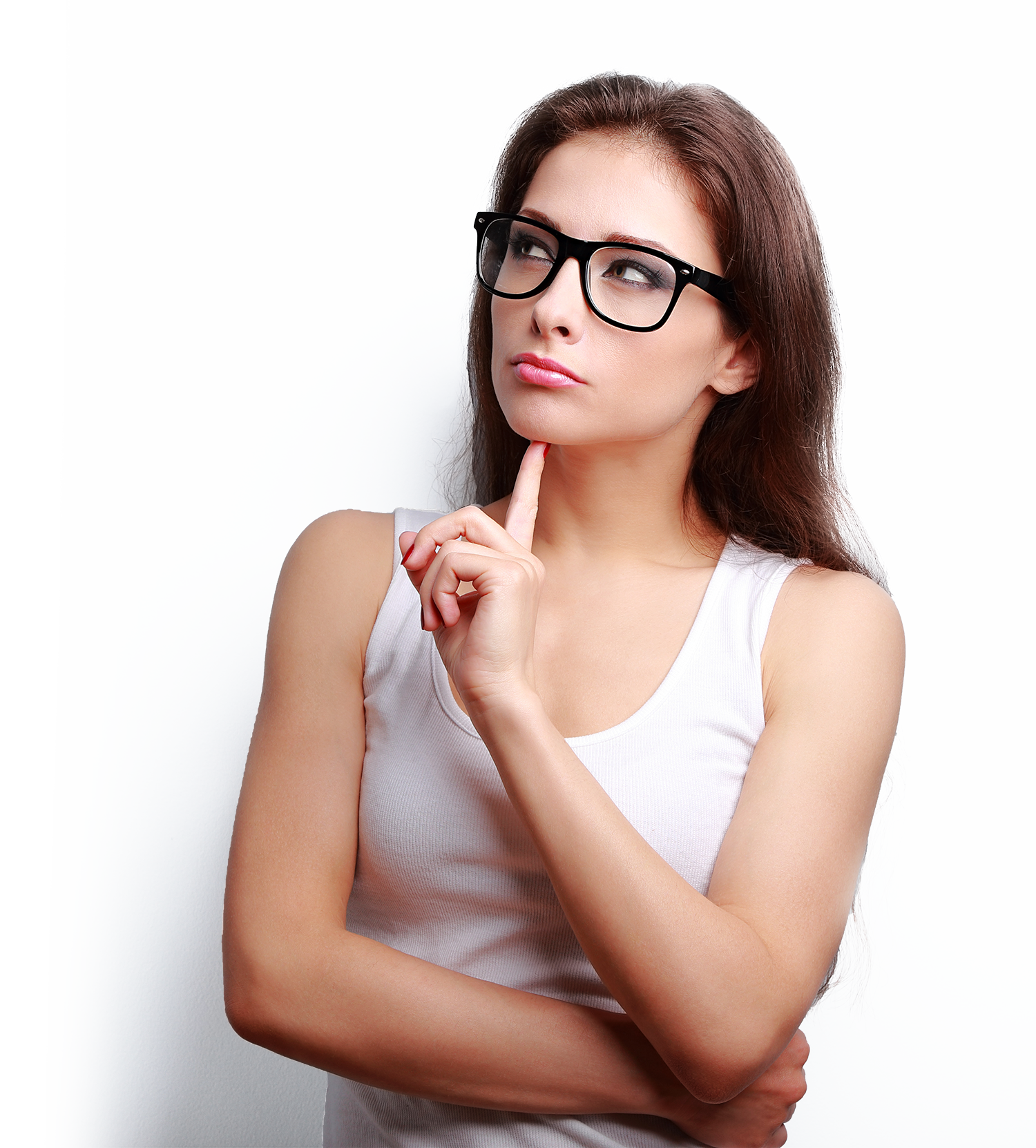 為什麼要用
Video Station 5.5?
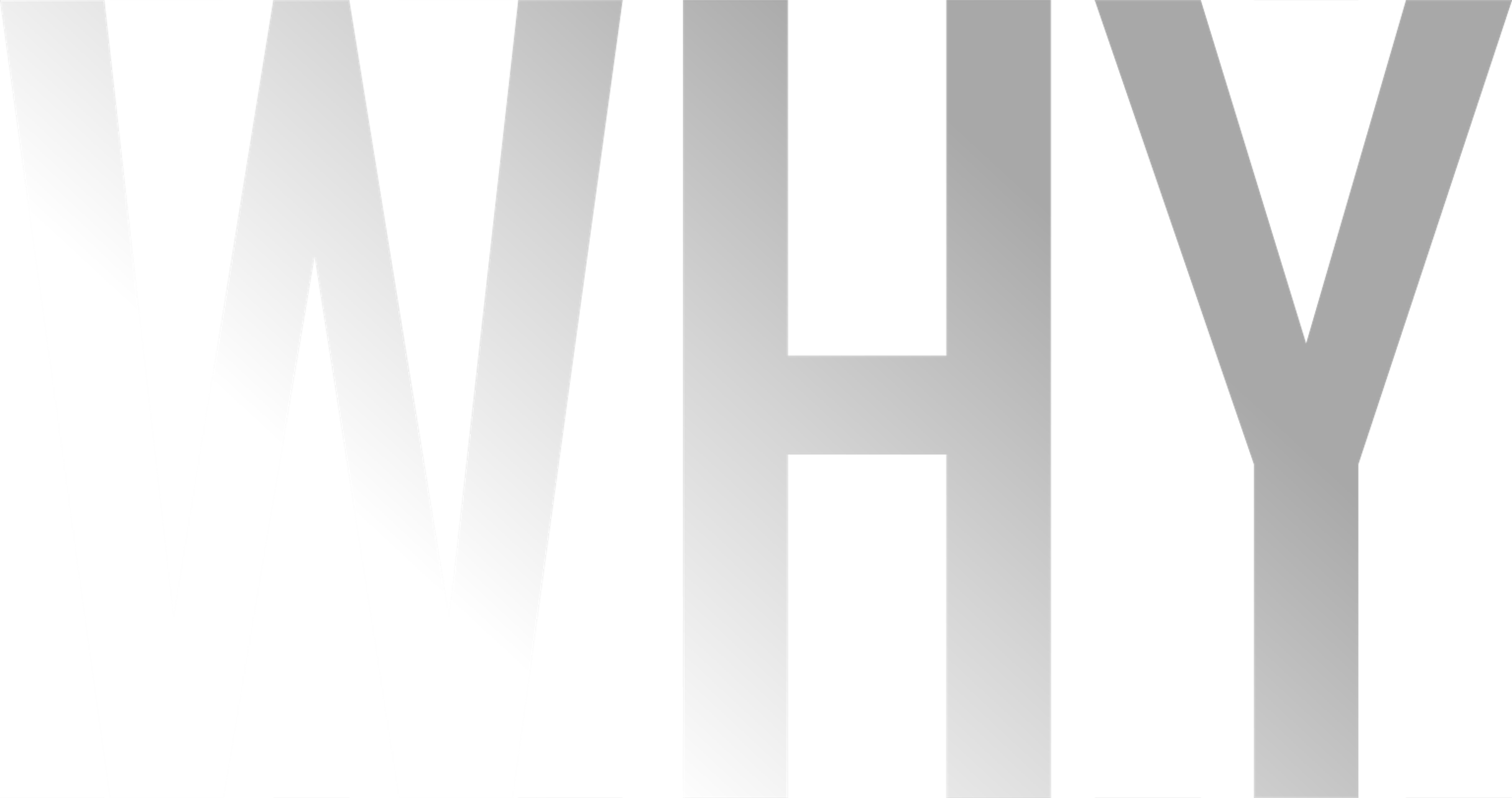 為什麼要用 Video Station 5.5？
還沒開始用 Video Station 的你，
有沒有一大堆雜亂的影片蒐藏不知道該怎麼整理呢？
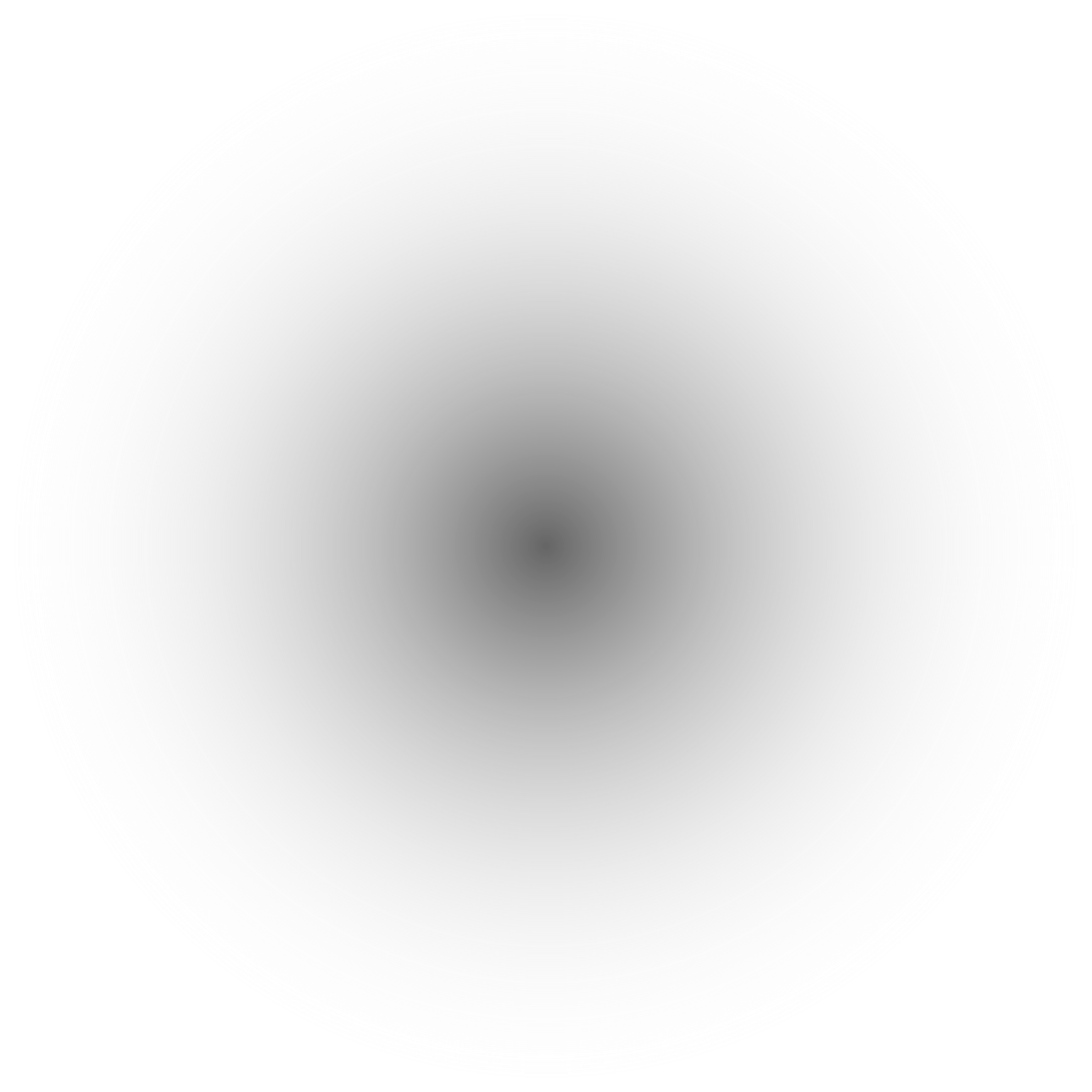 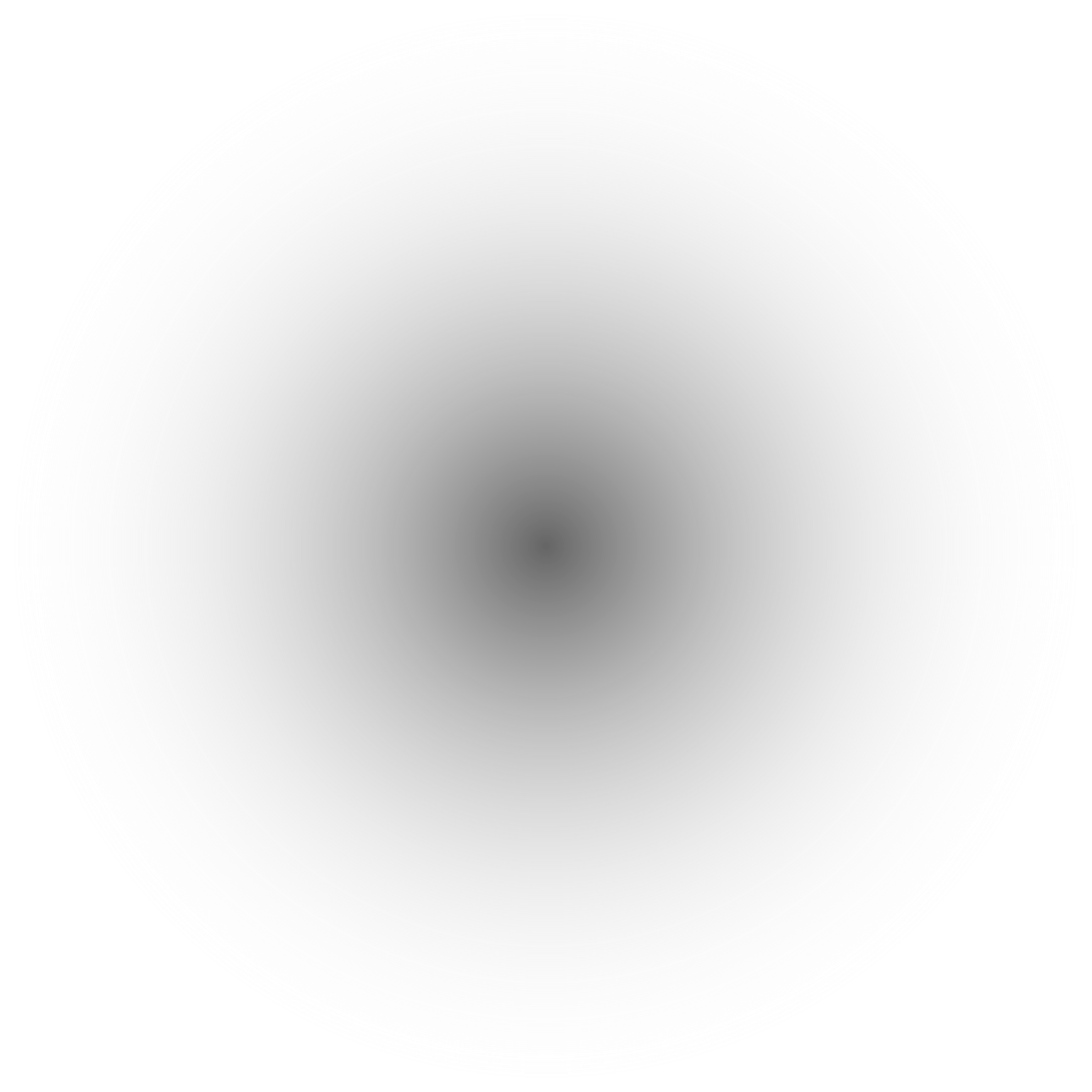 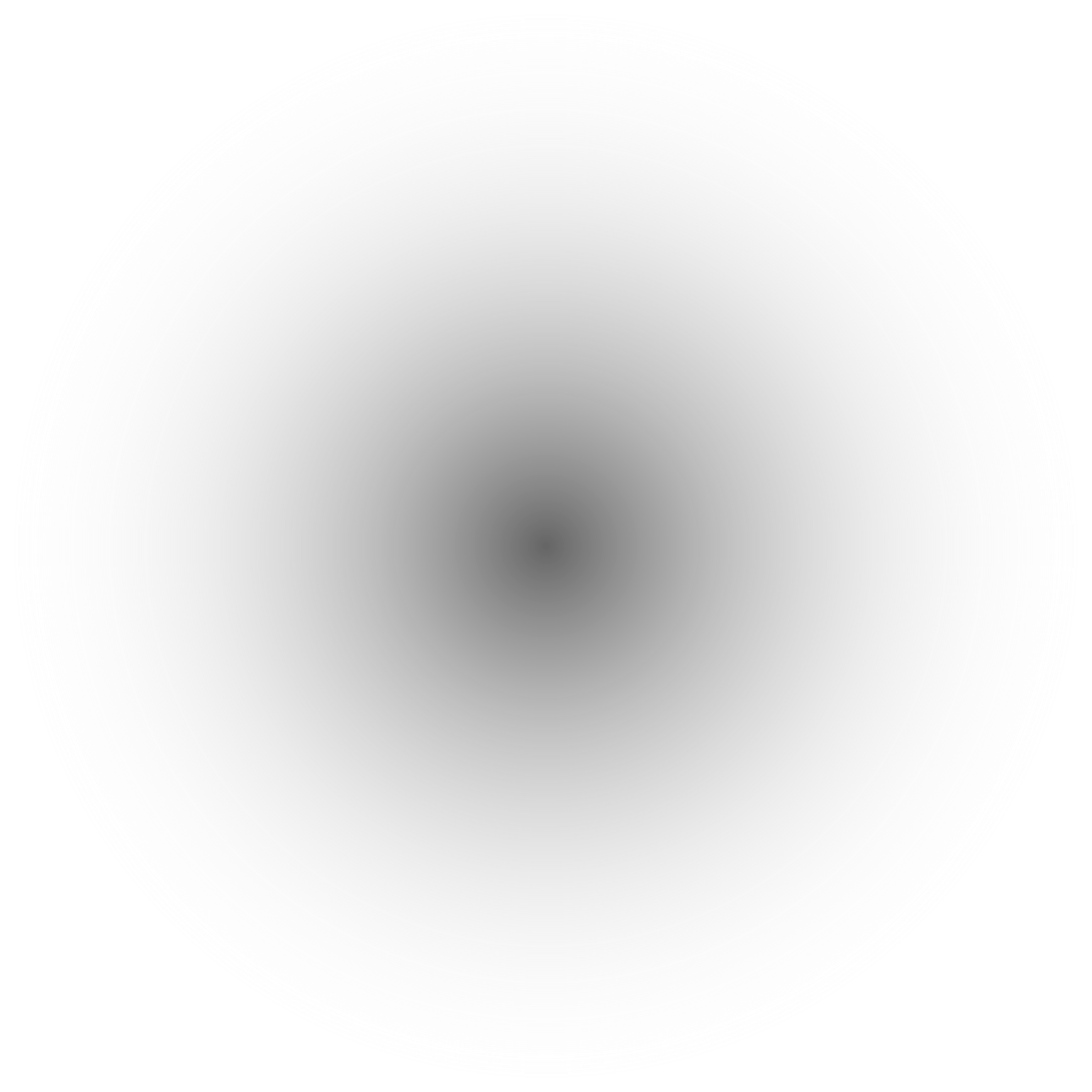 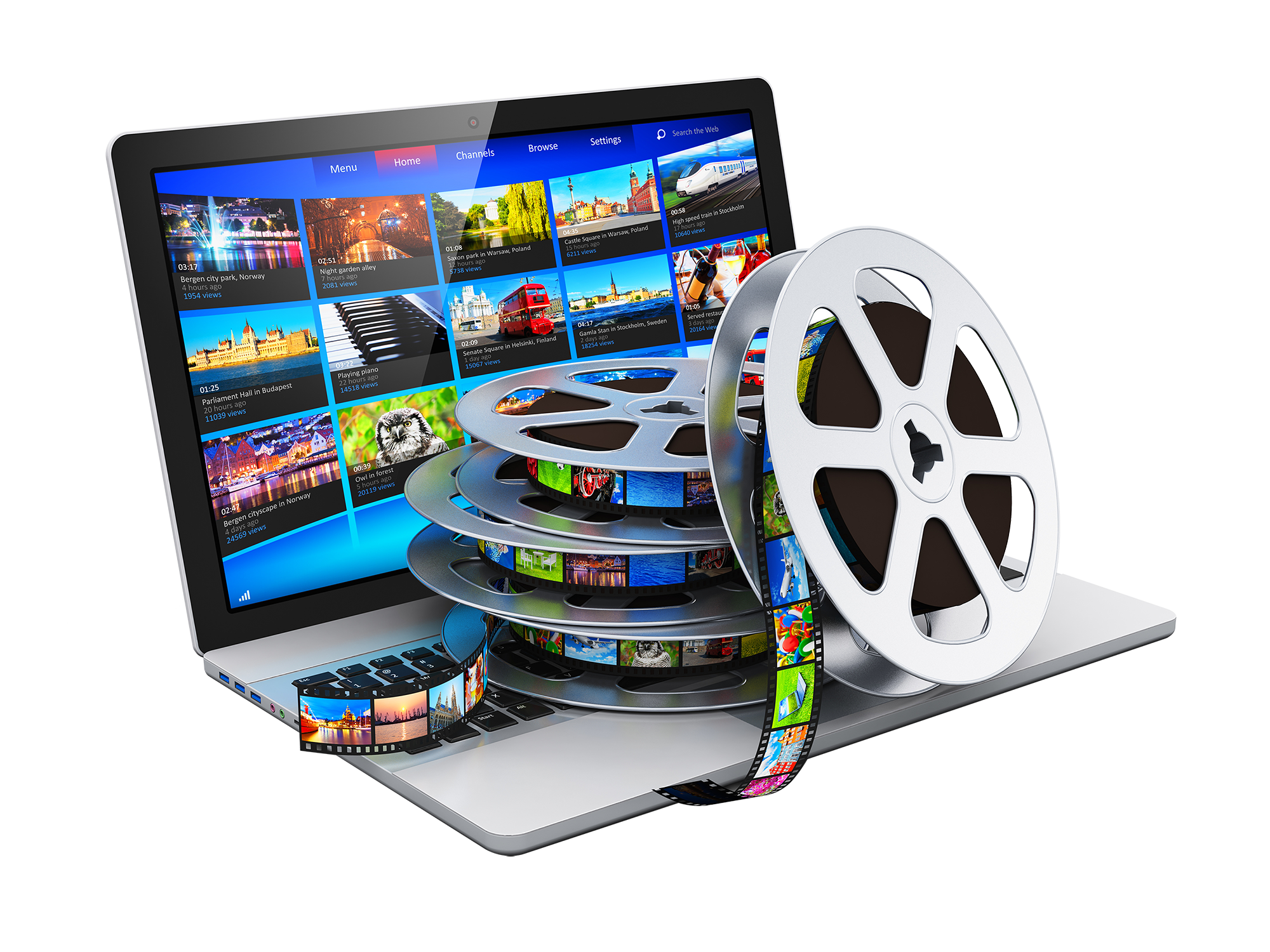 Q1
Q2
現在就開始用 Video Station 來建立屬於你的影片庫吧！
A1
A2
已經開始用 Video Station 的你，
是不是在期待著介面可以看起來更舒服？
現在就更新 Video Station 來體驗最新的介面設計吧！
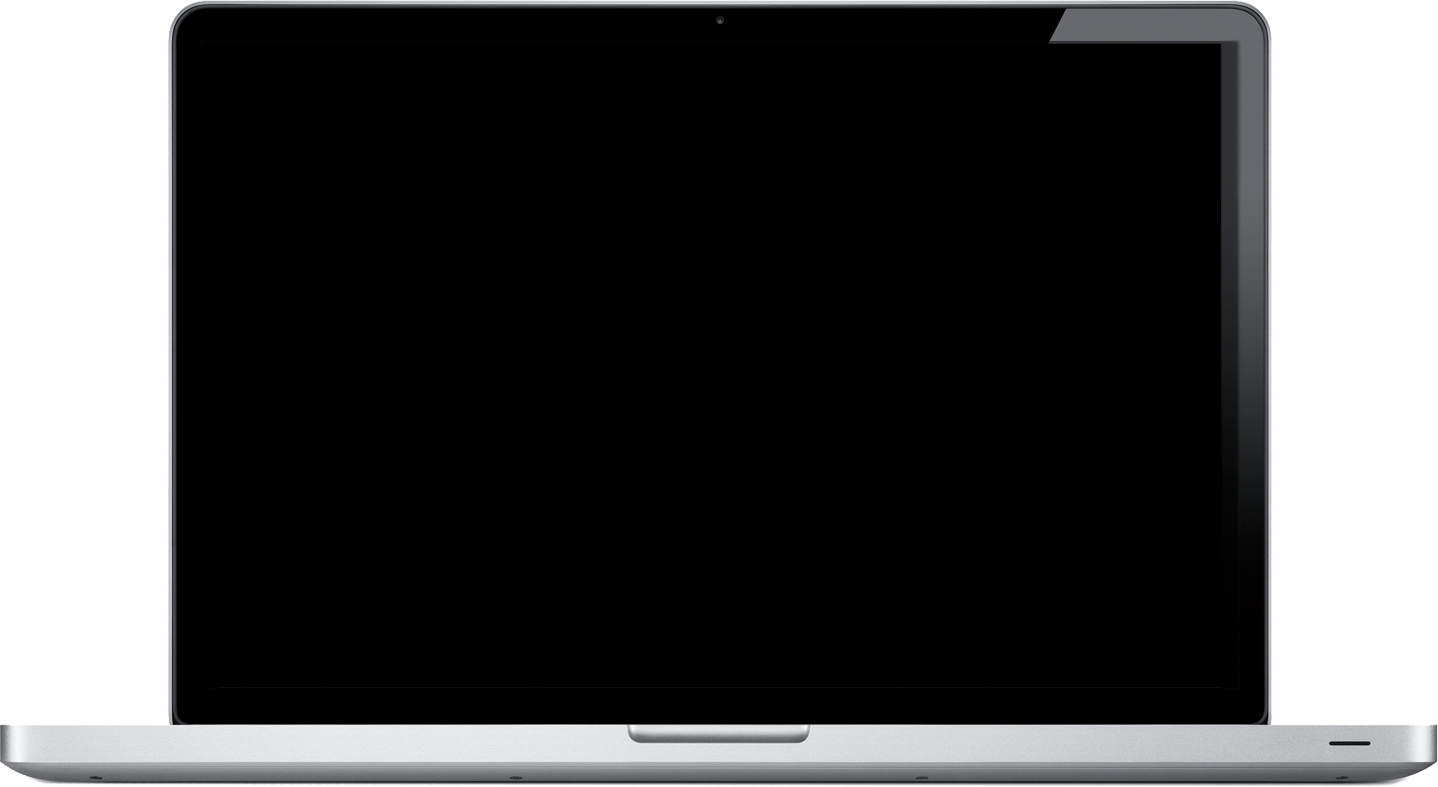 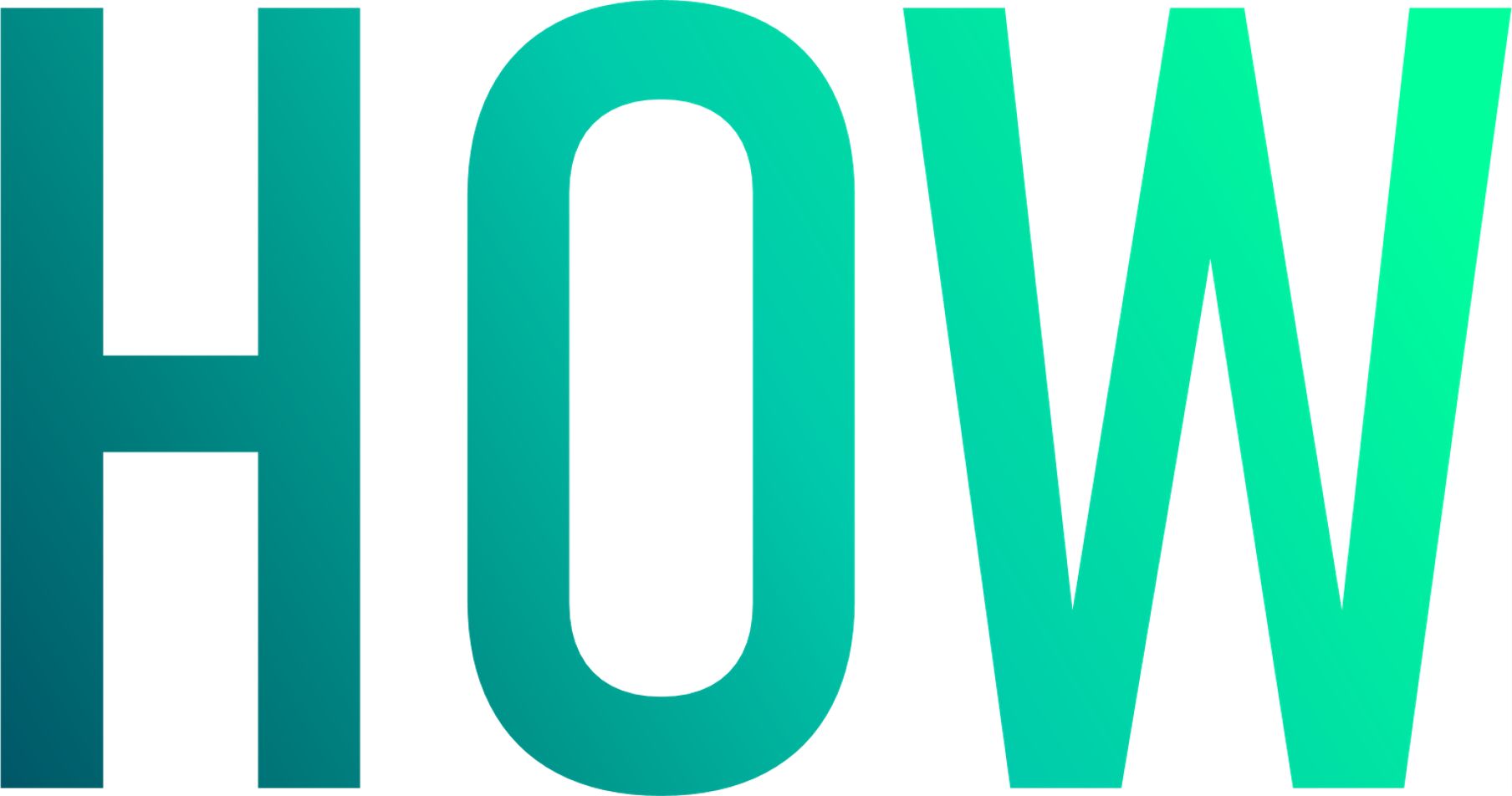 要怎麼開始使用
  Video Station？
要怎麼開始使用 Video Station？
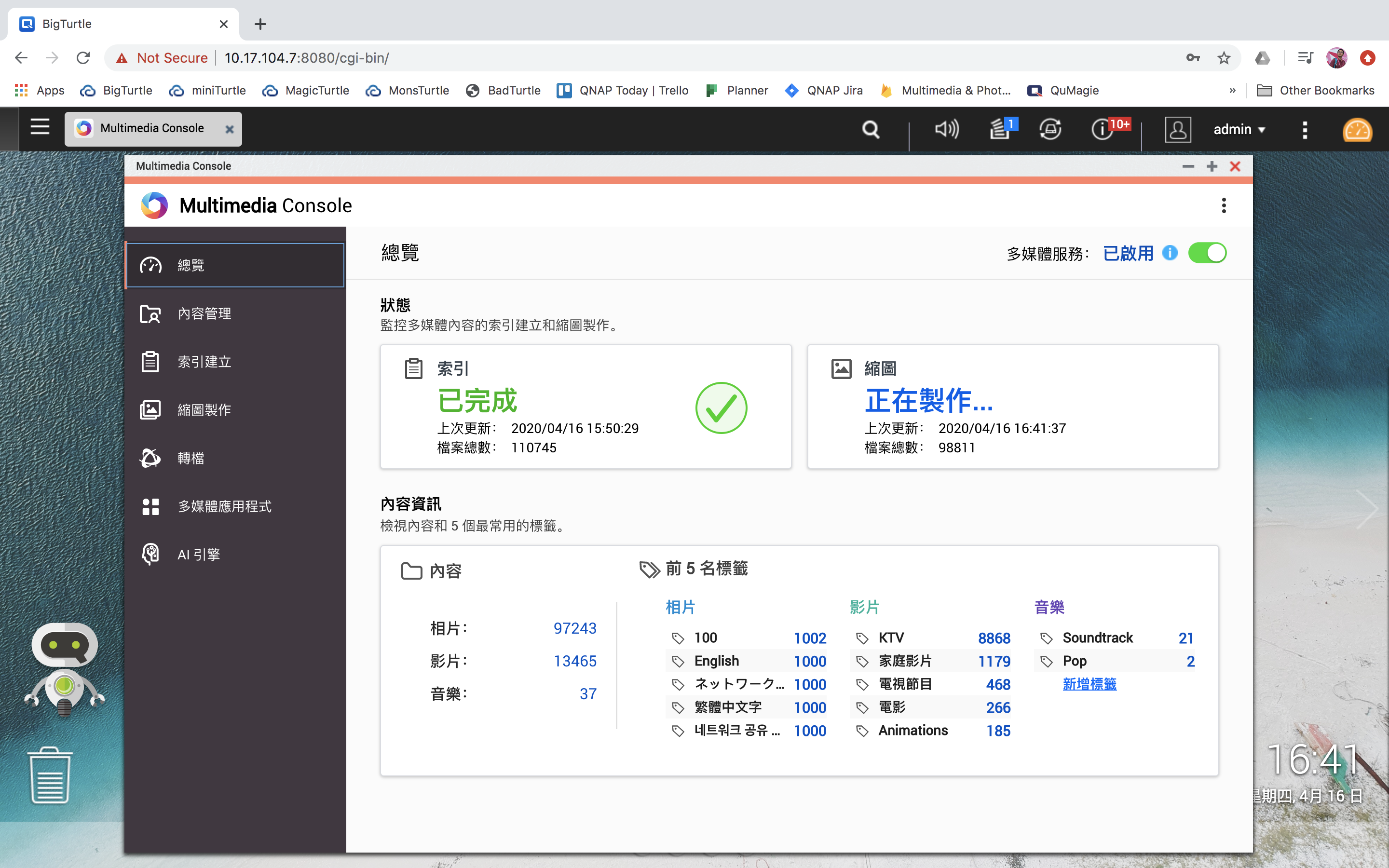 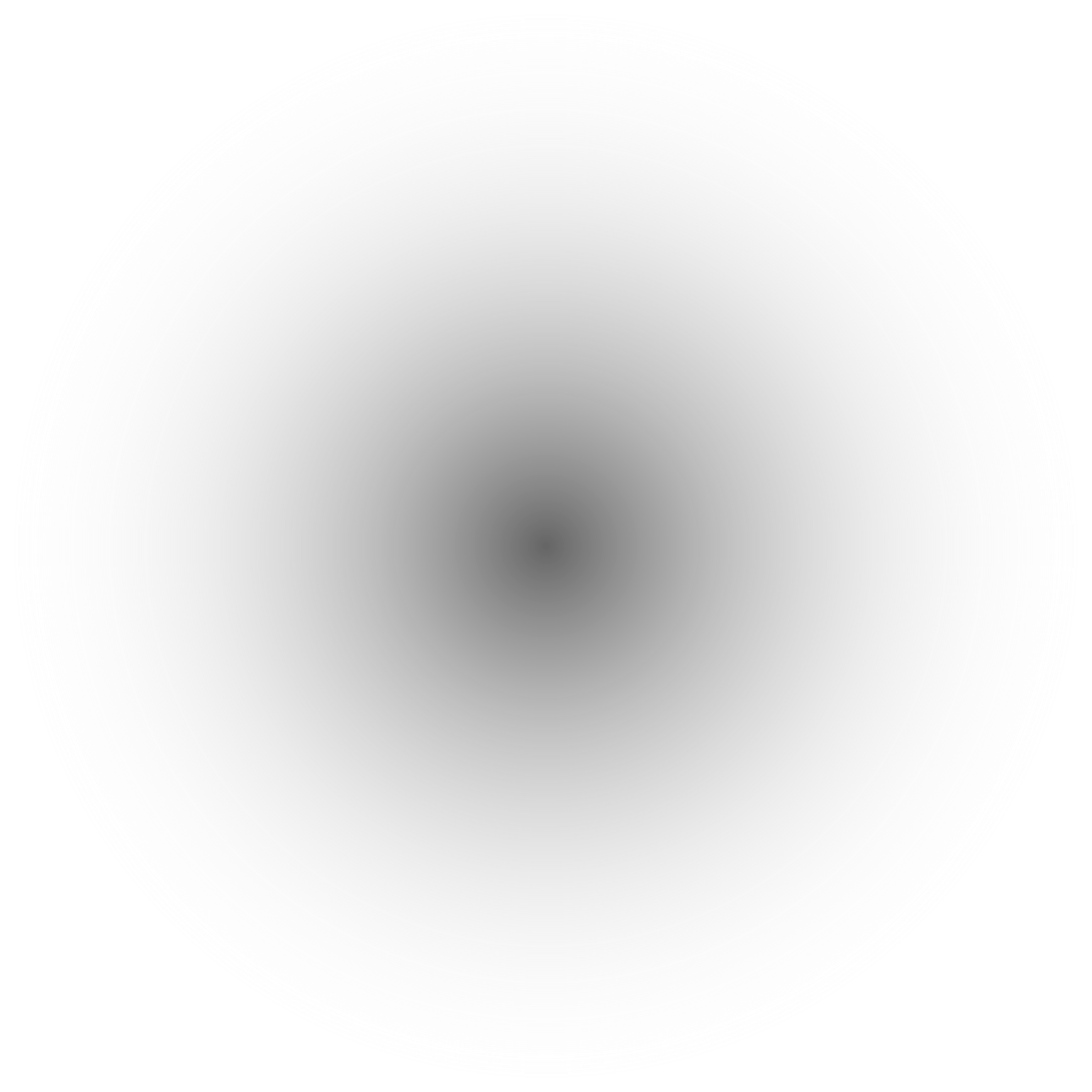 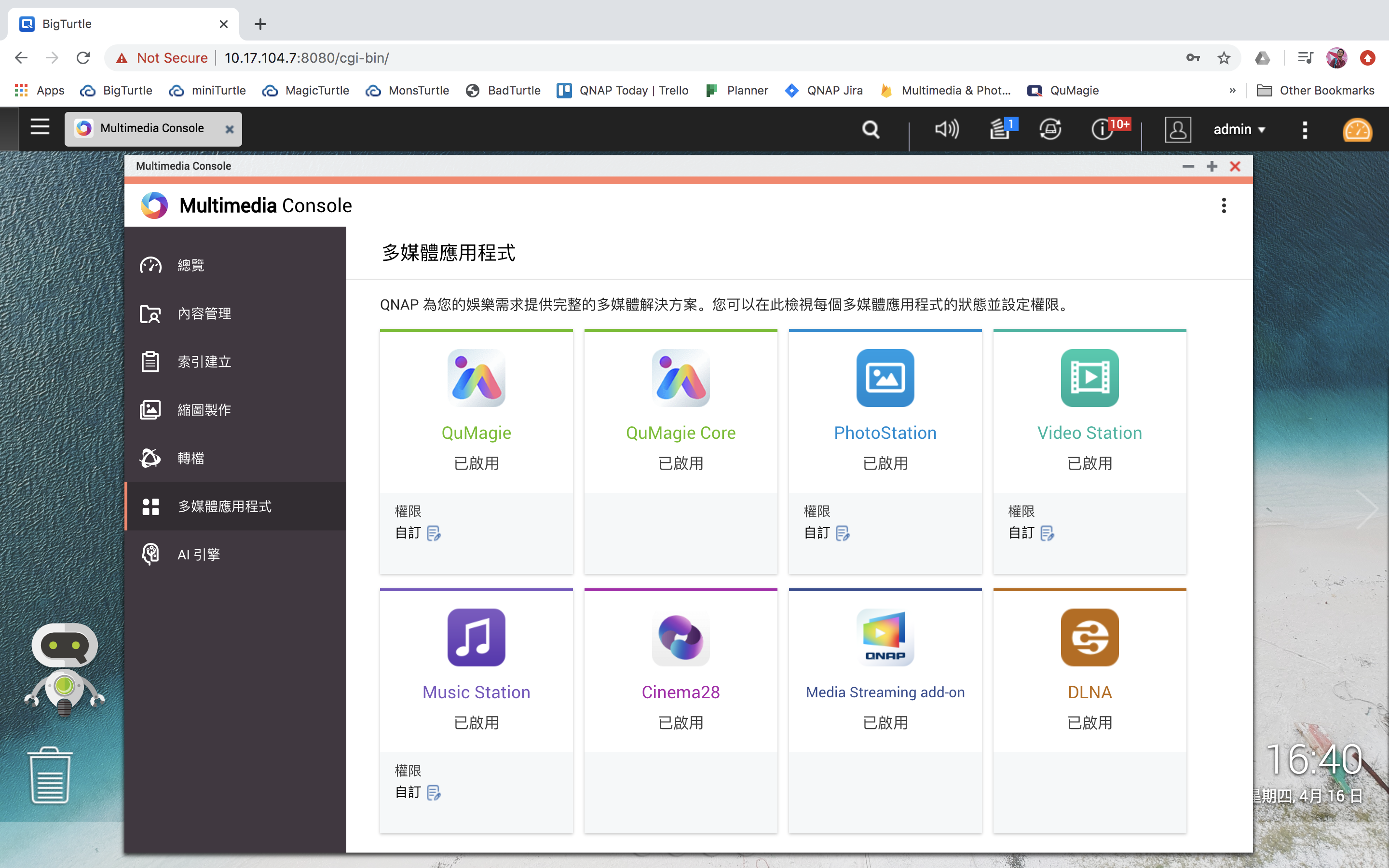 Step 1: 開啟 Multimedia Console、進入「總覽」分頁，確認「多媒體服務」已啟用。
Step 2: 進入「多媒體應用程式」分頁，點擊 Video Station 並完成安裝。
Step 3: 進入「內容管理」分頁，設定 Video Station 的內容來源。
Step 4: 開啟 Video Station，開始建立影片庫。
要怎麼開始使用 Video Station？
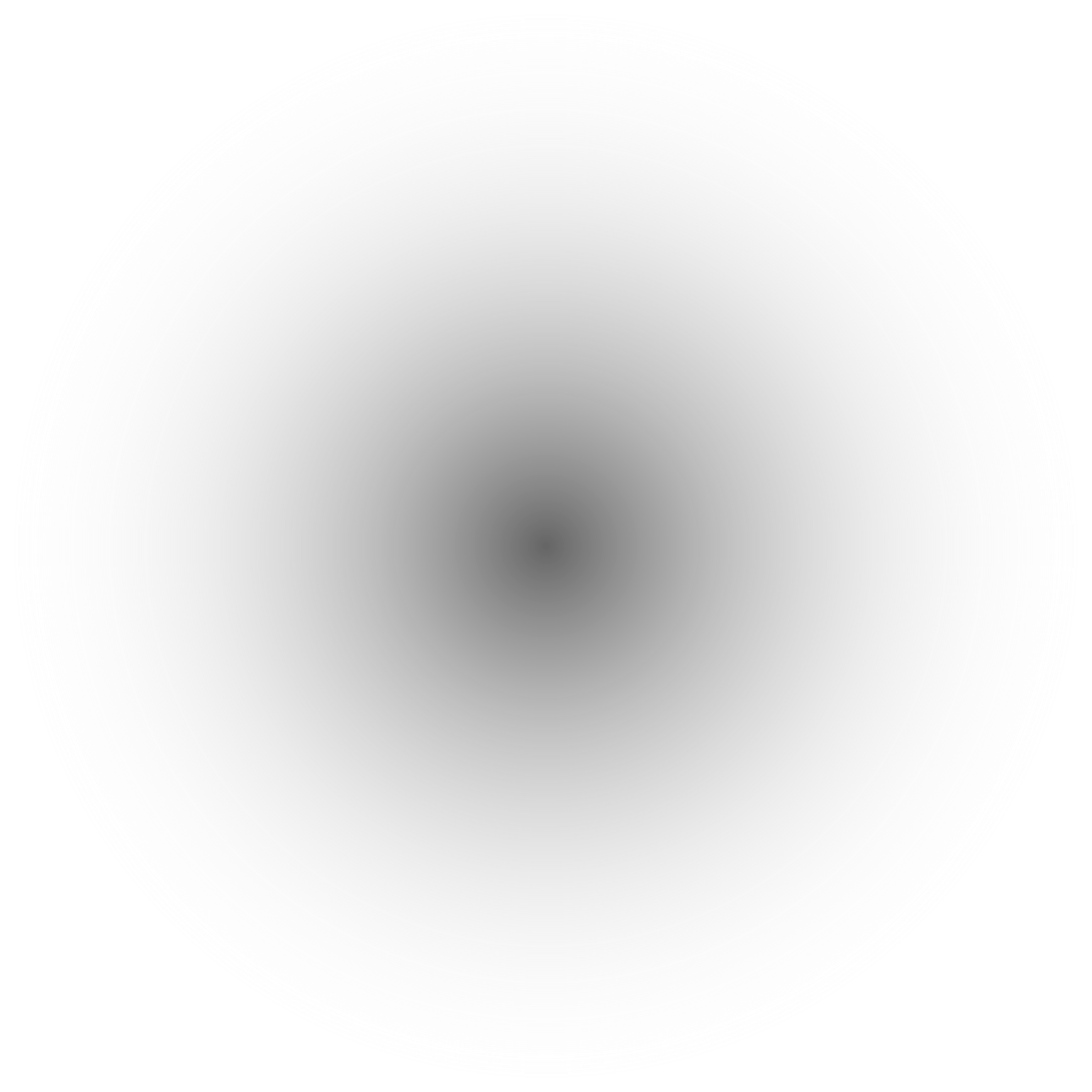 小撇步：設定「背景轉檔」讓播放更順暢
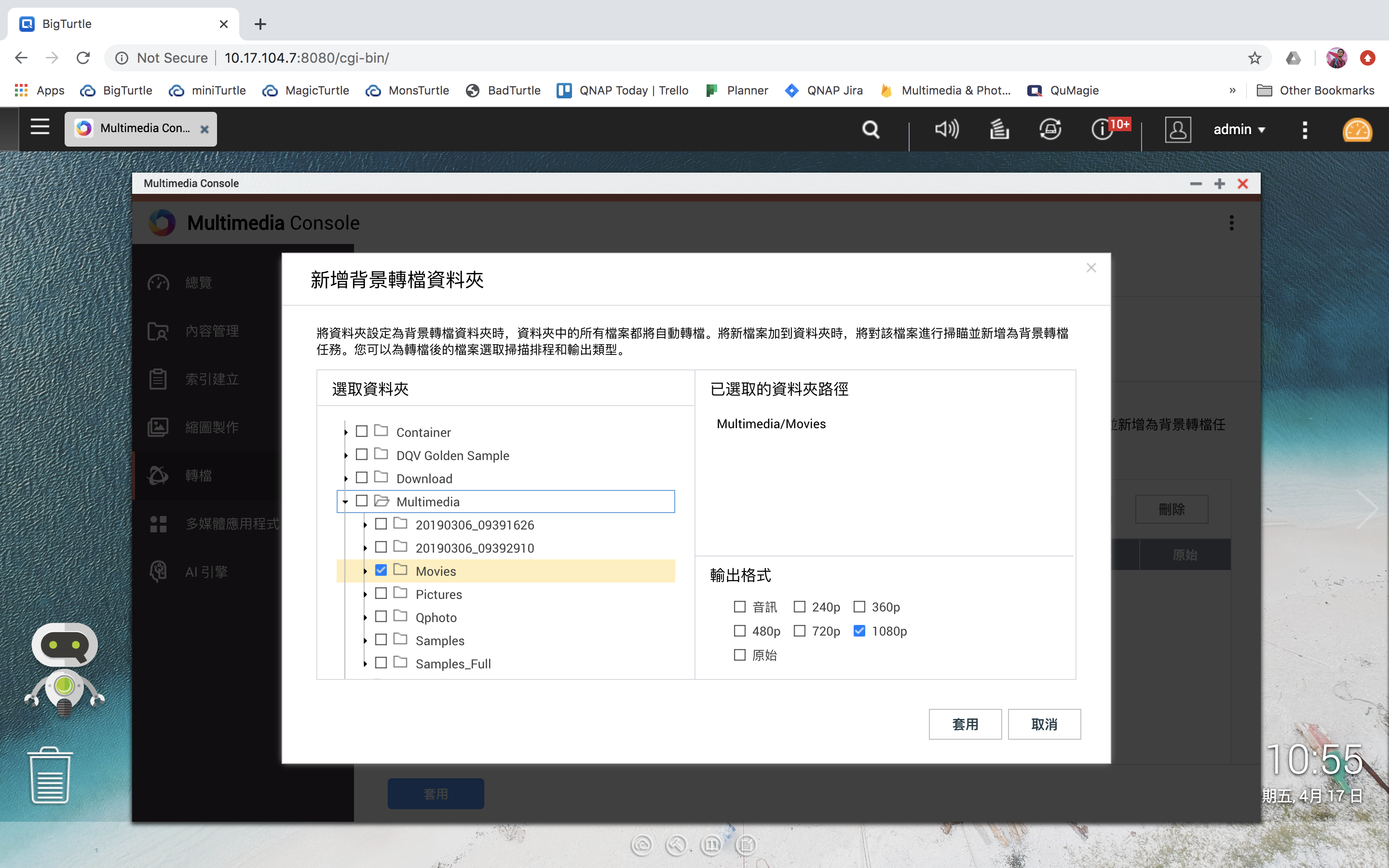 Step 1: 進入「轉檔」分頁，點擊「設定」。
Step 2: 在「背景轉檔資料夾」段落中點擊「加入」。
Step 3: 將 Video Station 的內容來源資料夾設為背景轉檔資料夾。
* 僅限 Intel 或 AMD 機種、TS-230、
TS-328 及 TS-428 使用
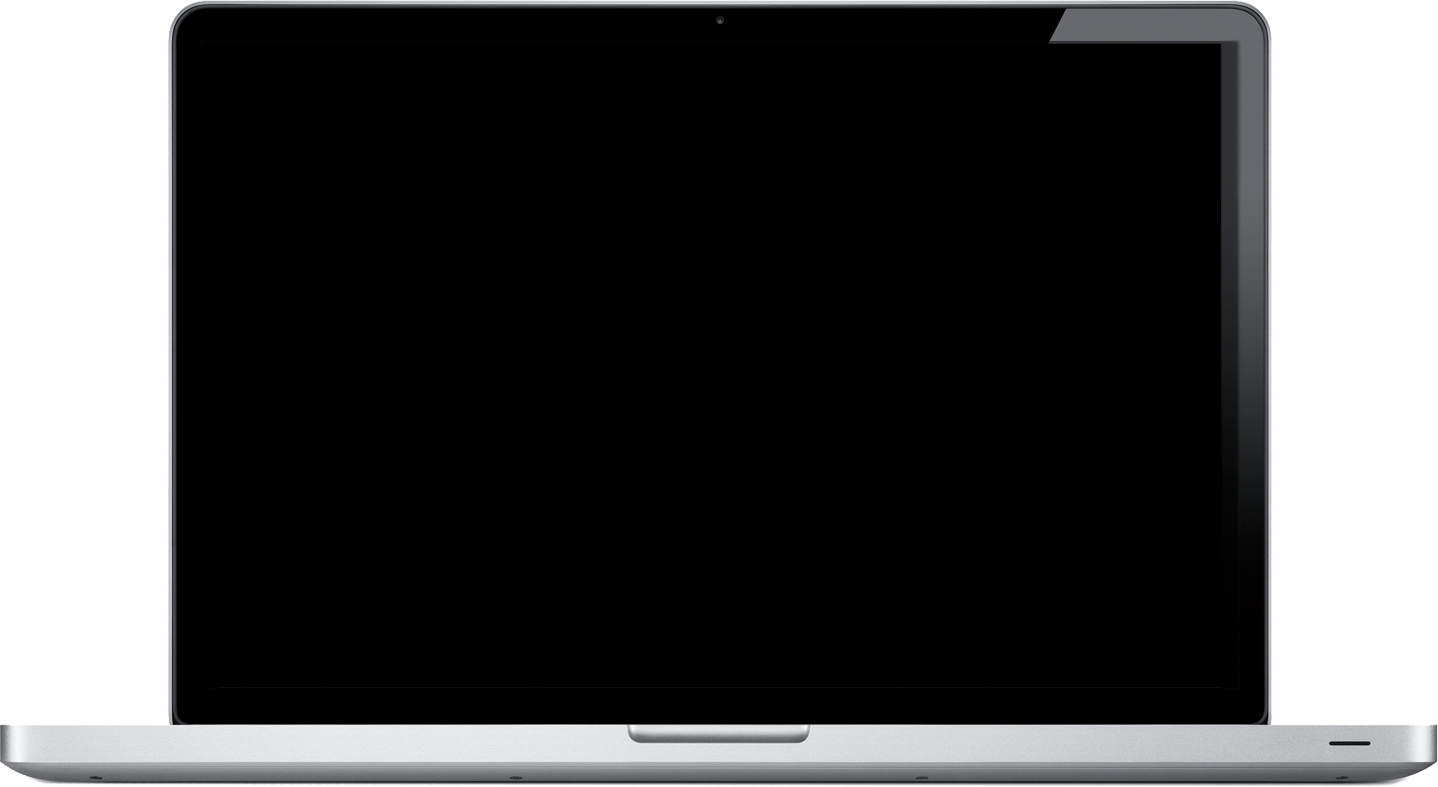 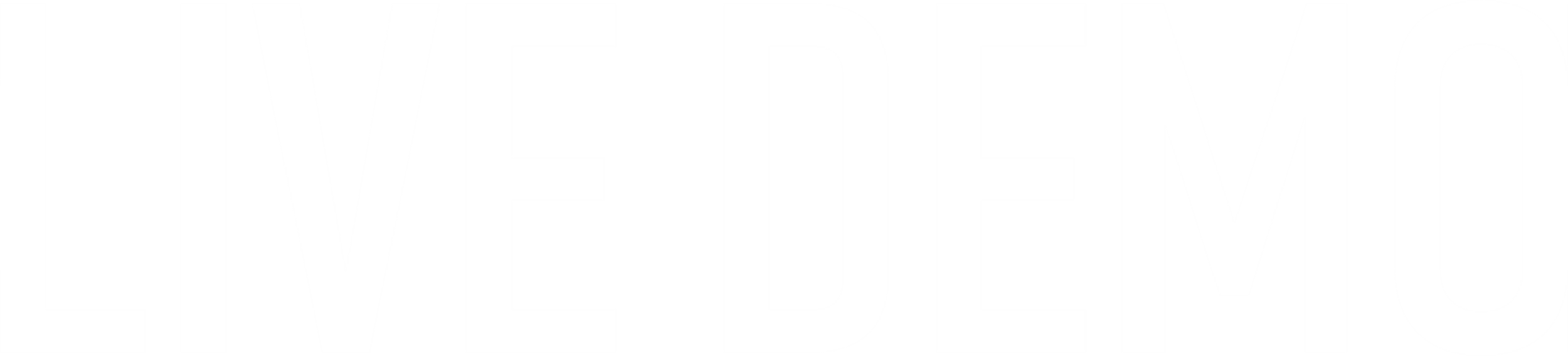 我有電影、我有影集，
要怎麼分類呢？
我有電影、我有影集，要怎麼分類呢？
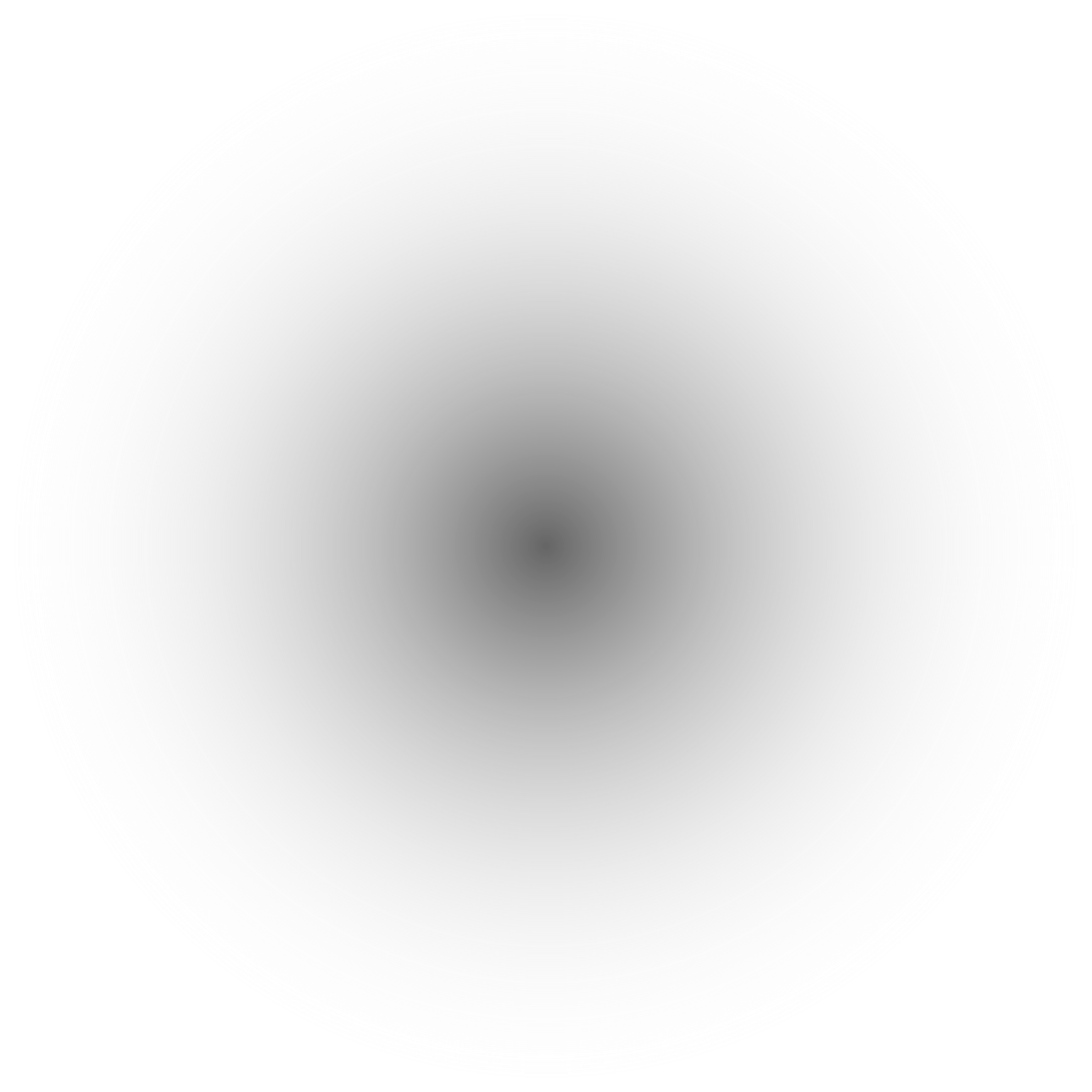 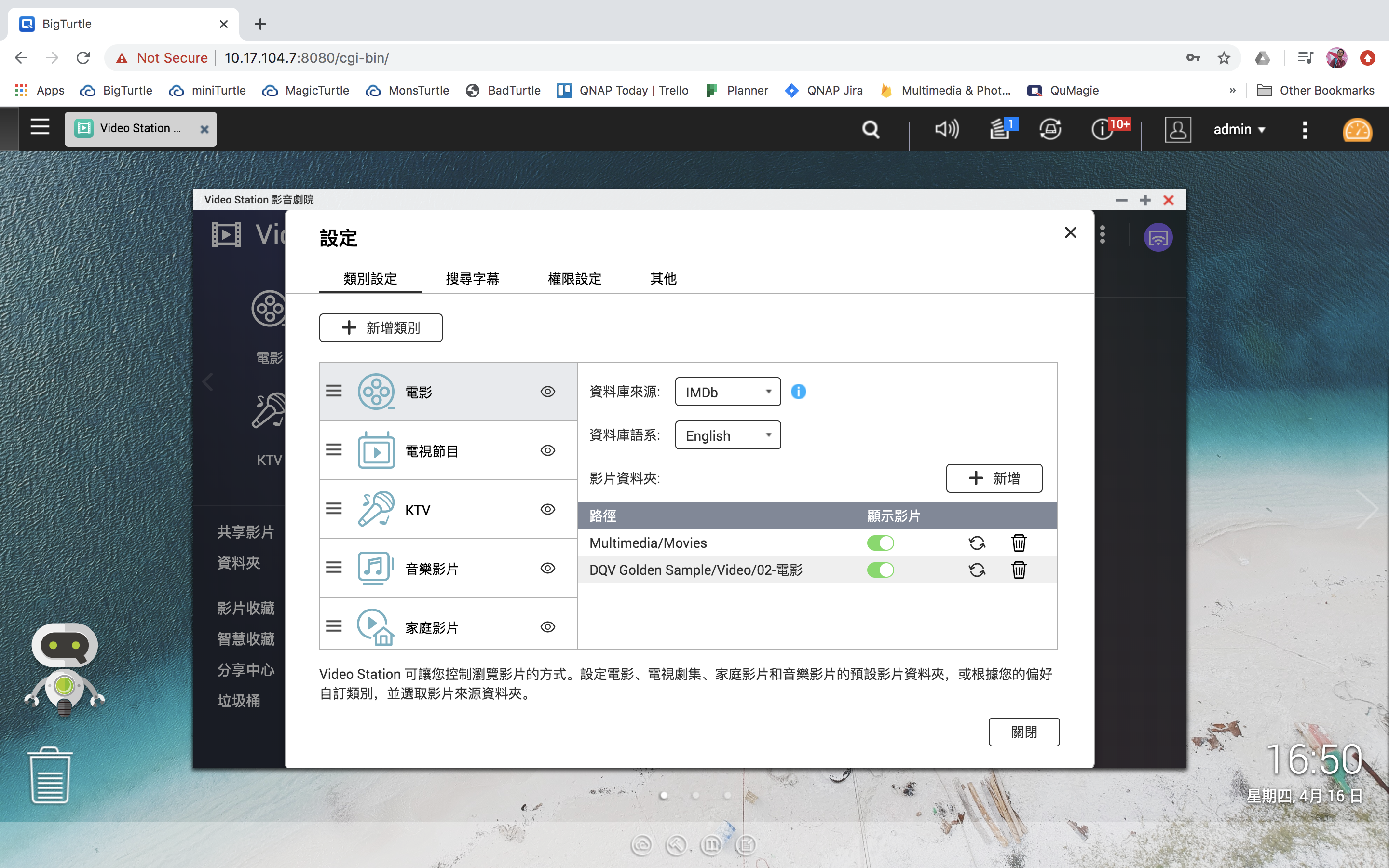 Step 1: 開啟 Video Station。
Step 2: 進入「設定」> 「類別設定」分頁，設定各個類別對應的影片資料夾。
我有一些經典系列影片，
要怎麼整理呢？
我有一些經典系列影片，要怎麼整理呢？
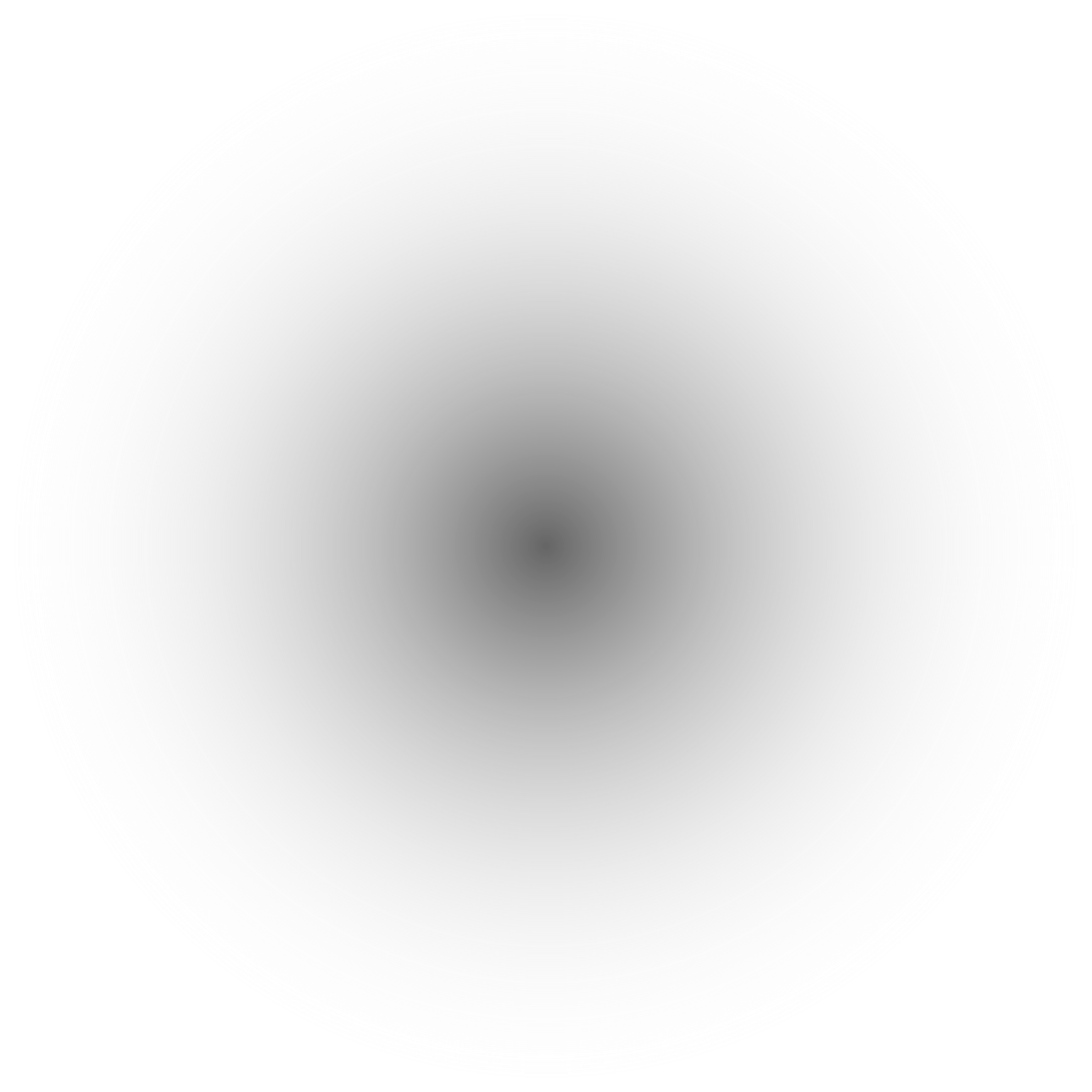 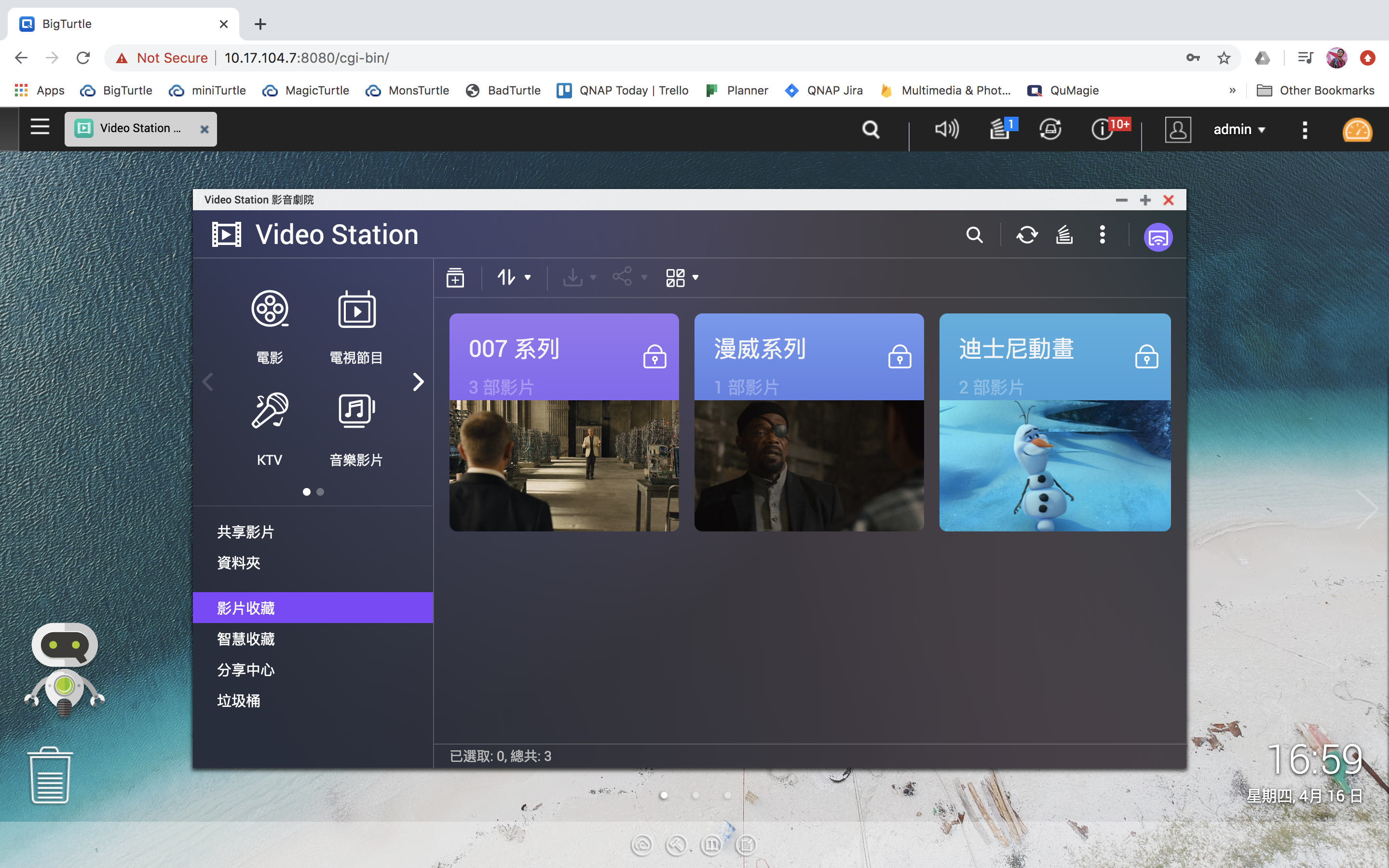 Step 1: 選擇影片。
Step 2: 右鍵點擊影片，選擇「複製到收藏」。
Step 3: 選擇收藏或新增收藏。
我可以依照我的喜好、
需求整理影片嗎？
我可以依照我的喜好、需求整理影片嗎？
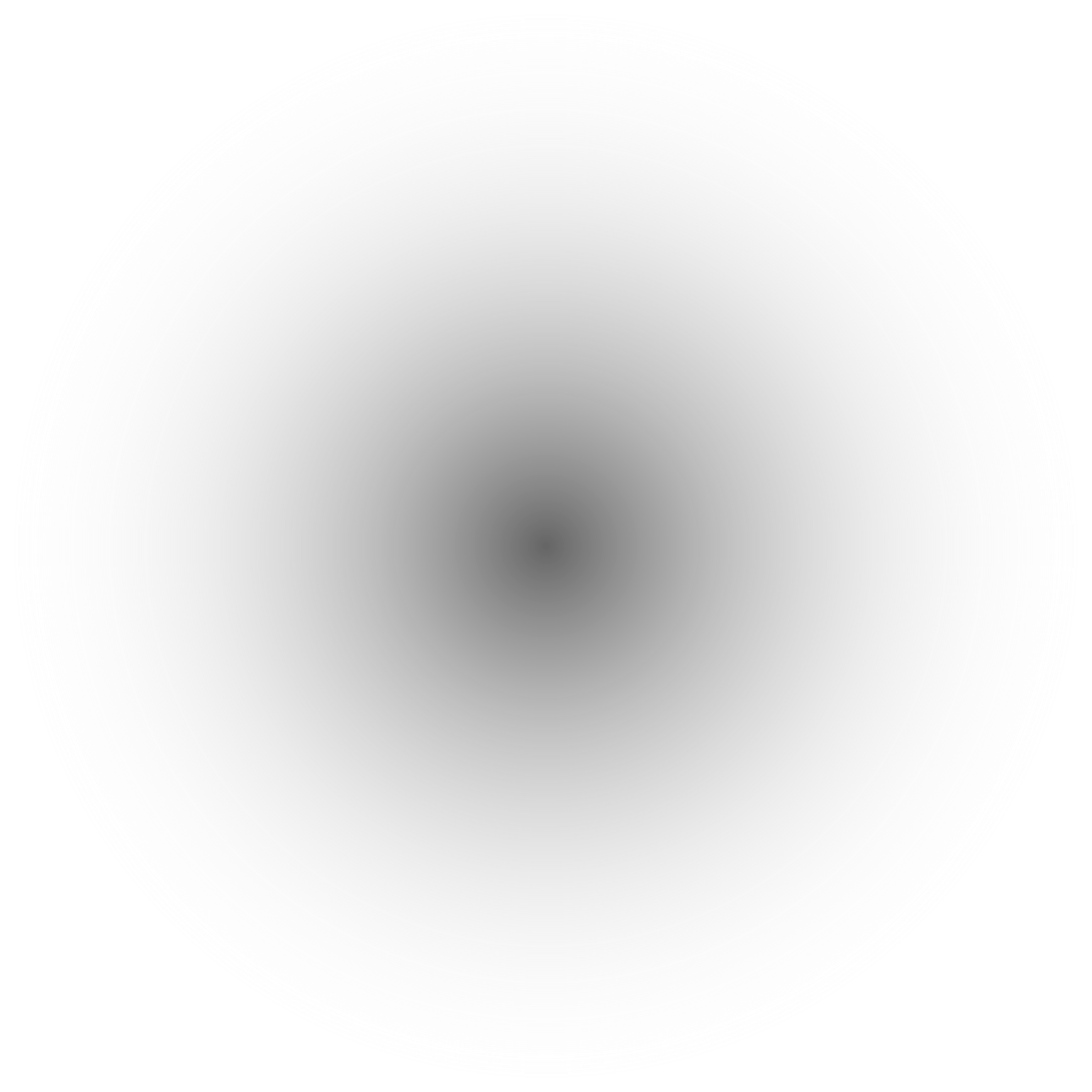 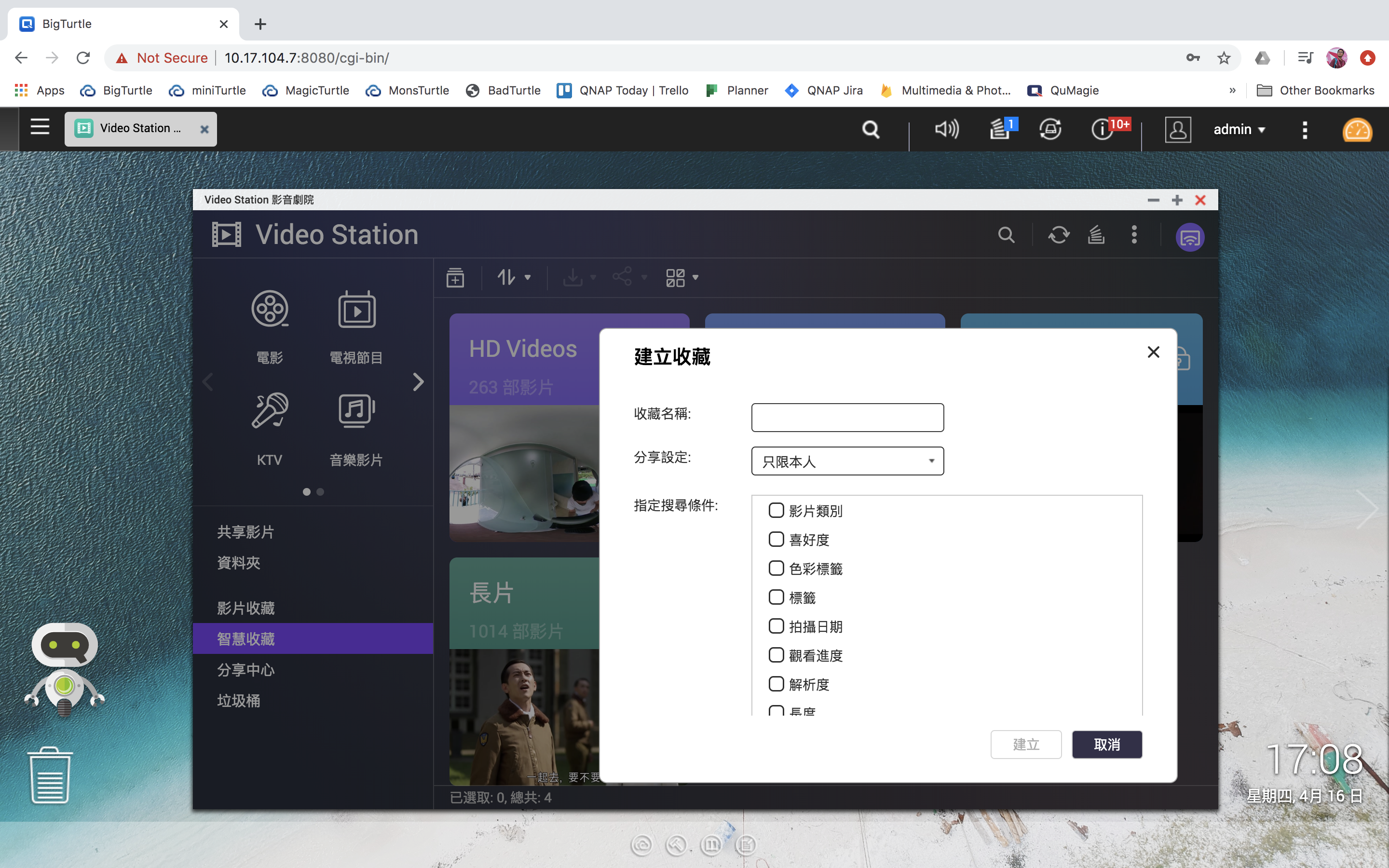 Step 1: 進入「智慧收藏」分頁。
Step 2: 建立智慧收藏、指定搜尋條件。
Step 3: 符合條件的影片將會自動被收錄進智慧收藏中。
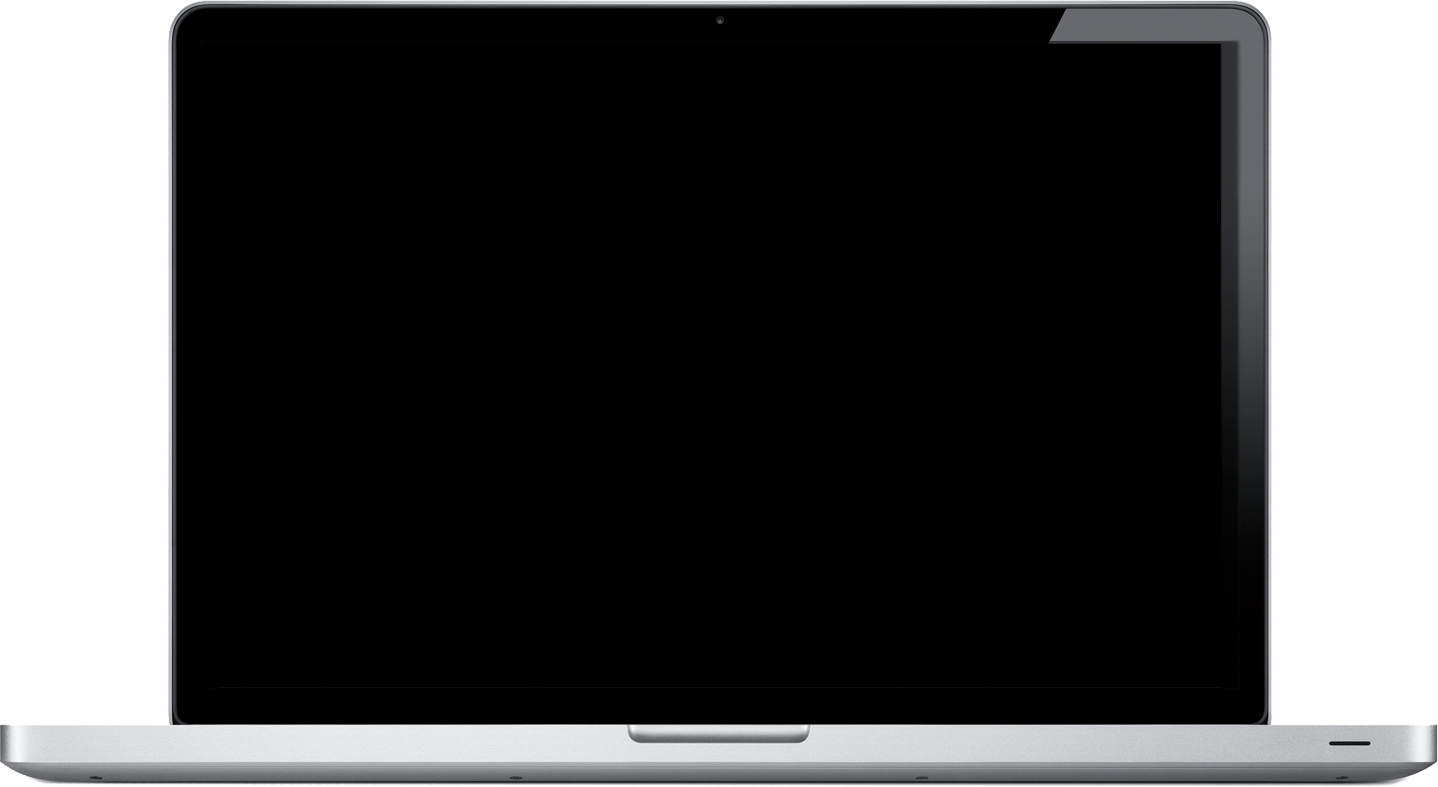 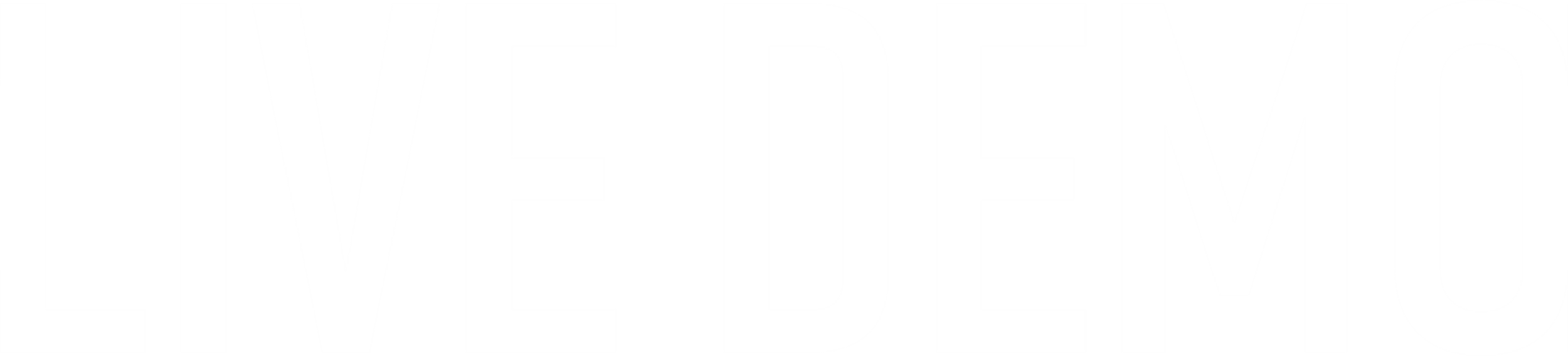 我只能守在電腦前看影片嗎？
你可以在手機上隨時隨地想看就看
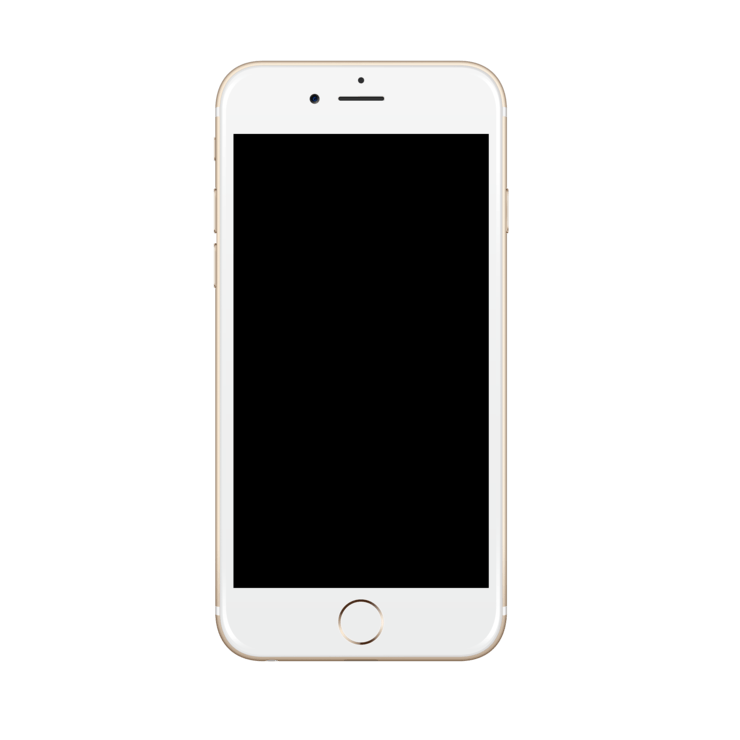 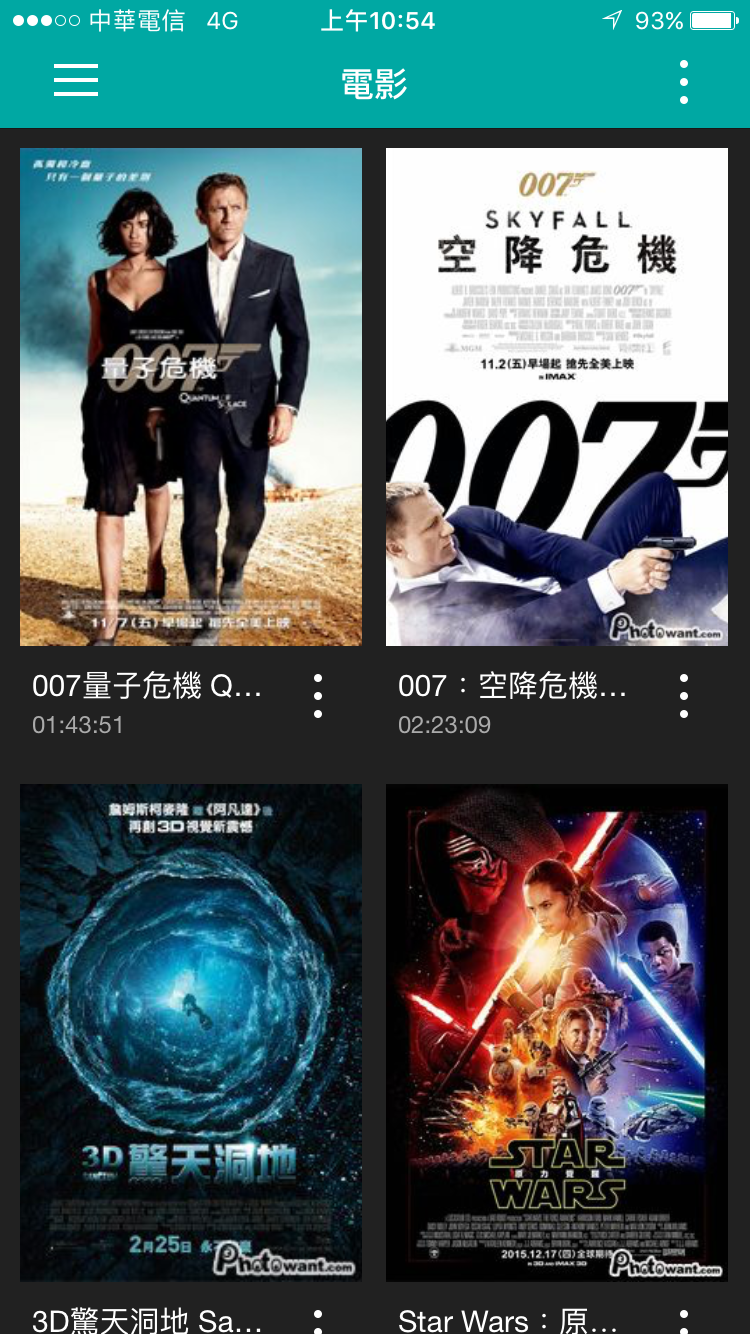 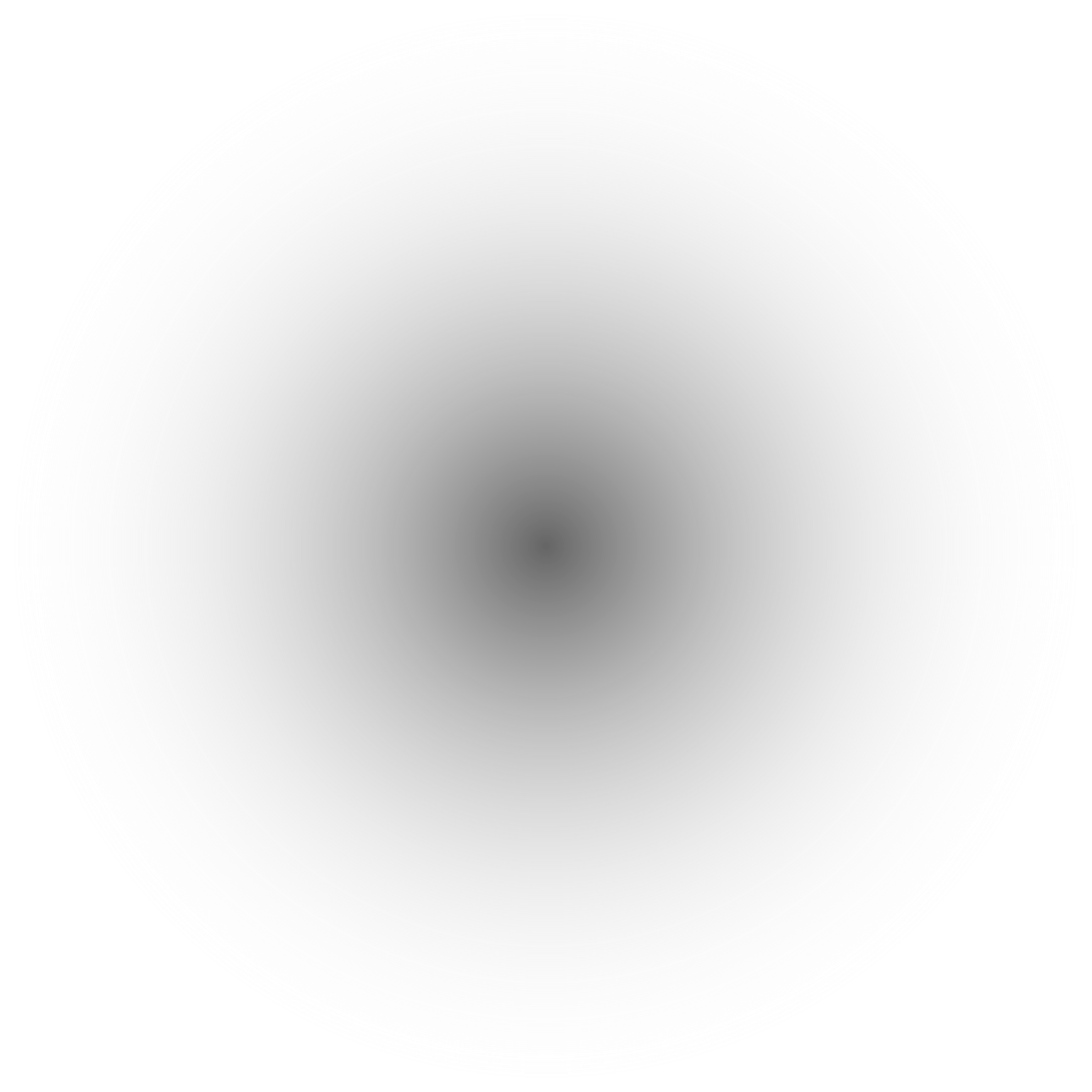 Qvideo
Android / iOS 雙作業系統支援
完整支援 Video Station 媒體資料庫
同步影片播放紀錄
360 影片播放和 VR 影片模式
影片離線觀看
一鍵追劇
支援第三方播放器播放: MX Player、VLC Player...
多房影音串流
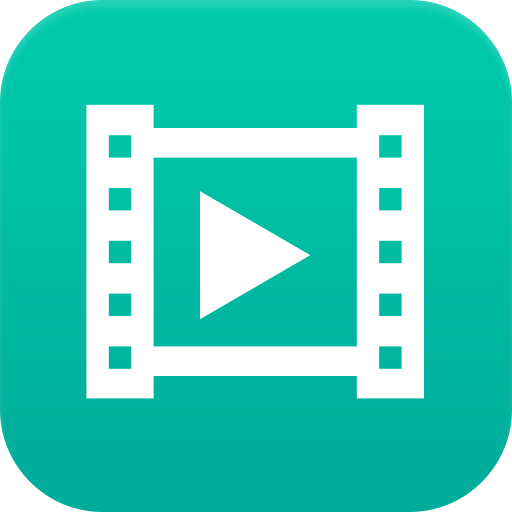 你也可以在電視上盡情享受
Qmedia
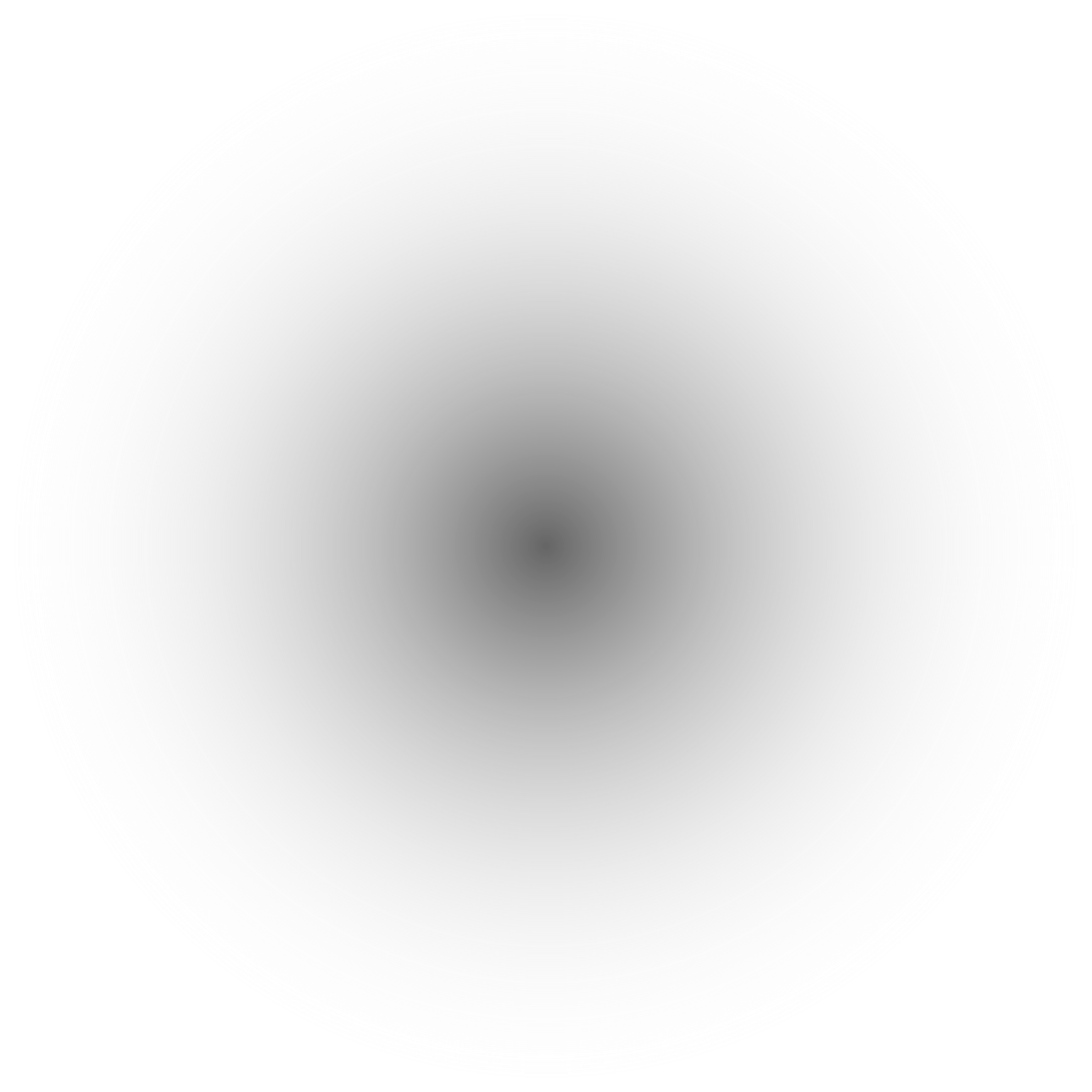 可串流 NAS 中的多媒體檔案至大螢幕上。
搭配簡易的操作模式，讓一家大小都能輕易享受大螢幕瀏覽。
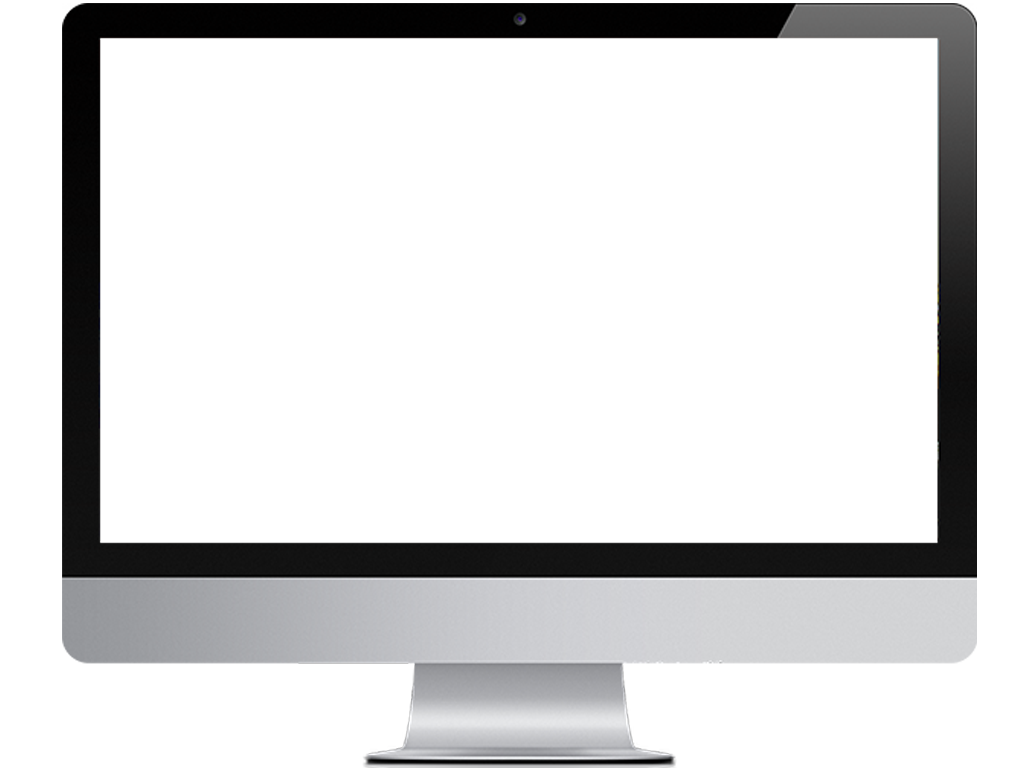 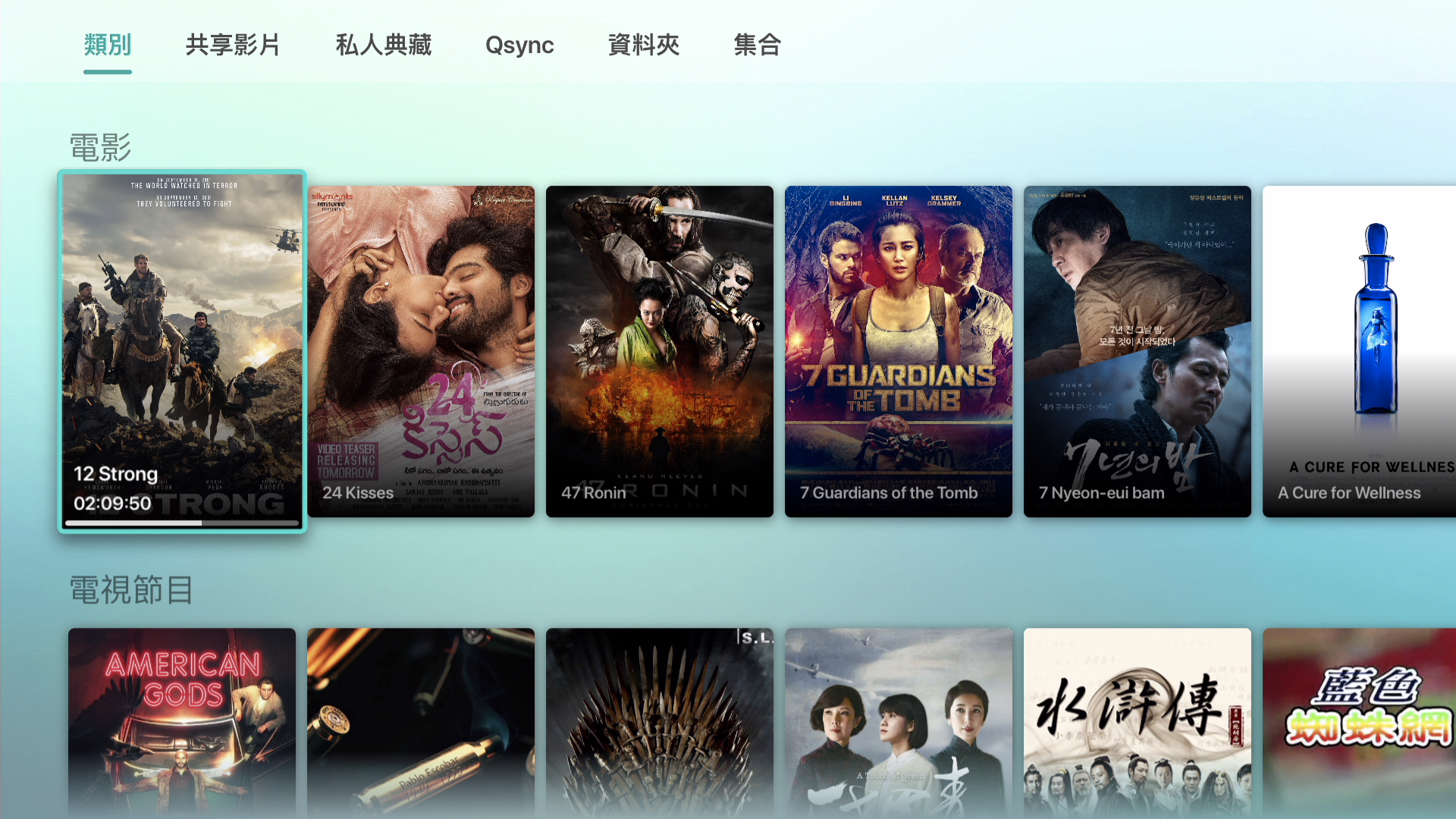 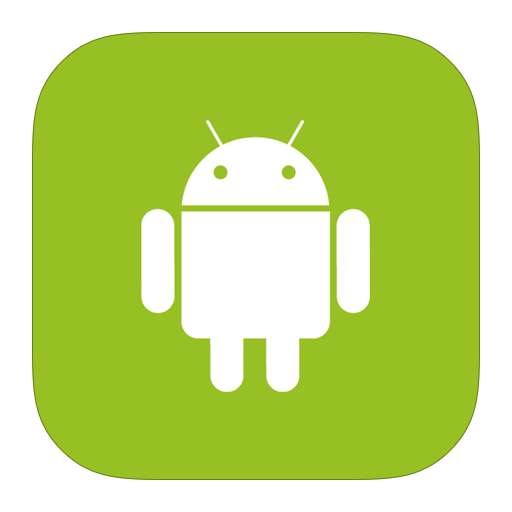 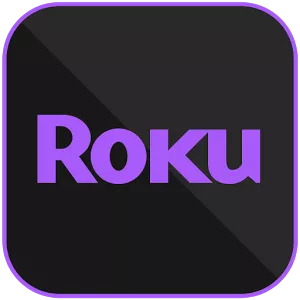 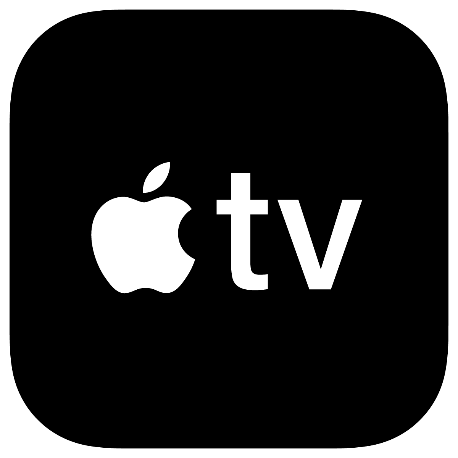 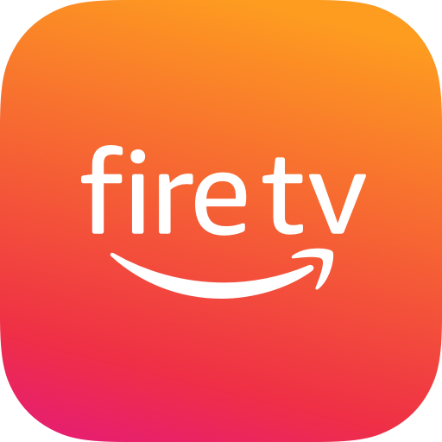 Apple TV
Fire TV
Roku TV
Android TV
新機介紹
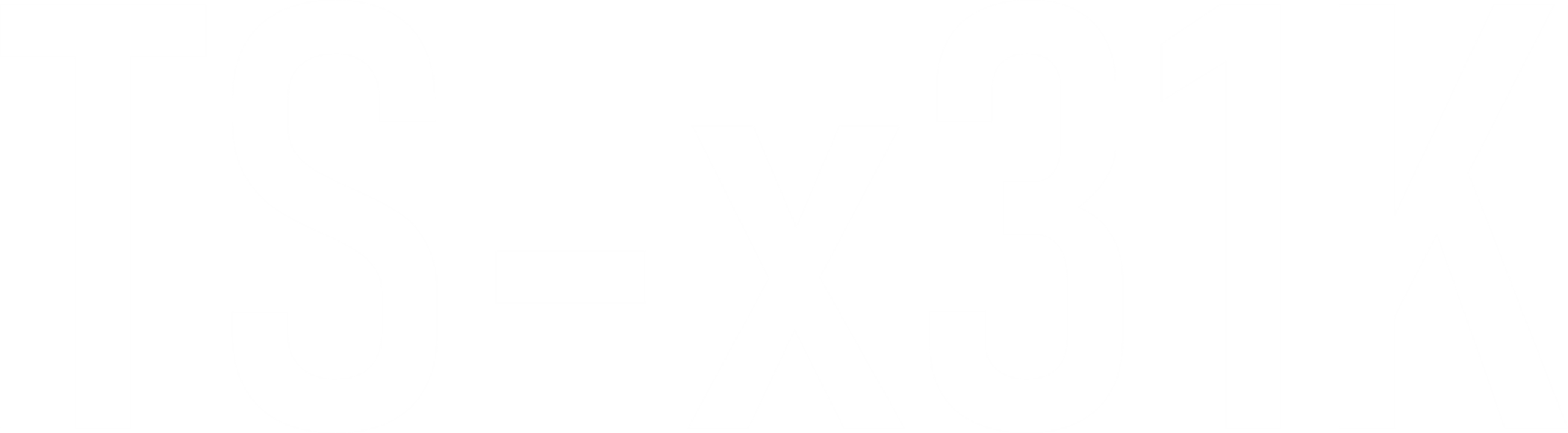 TS-x31K 系列
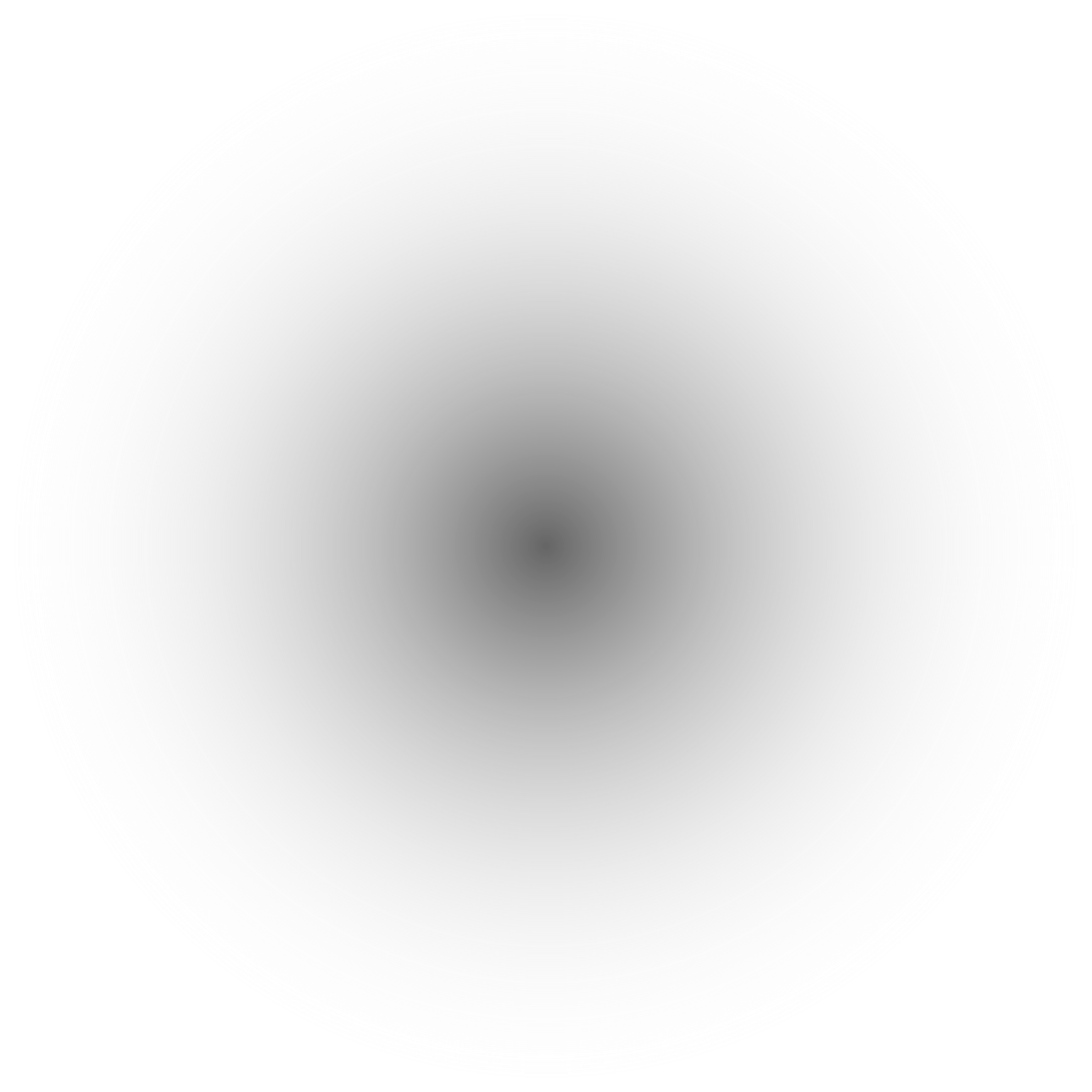 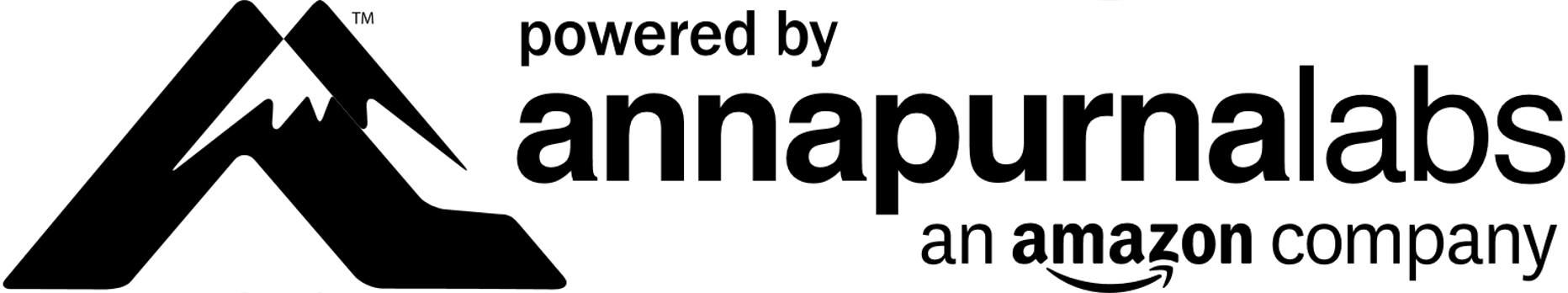 Alpine AL-214 ARM v7 處理器
TS-431K
親民款四核心 1.7GHz
TS-231K
TS-131K
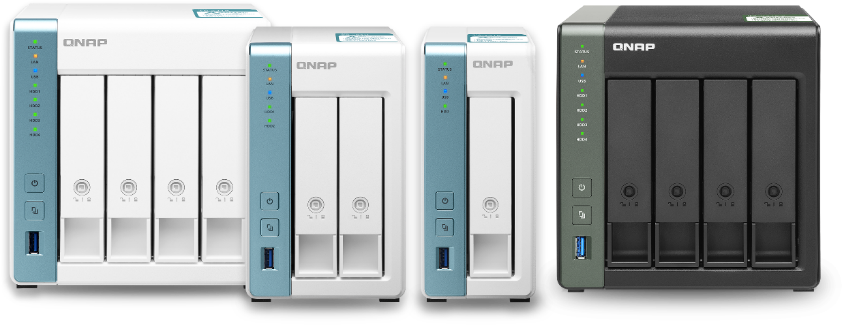 新春升級上市